Kick-off Leidinggevenden
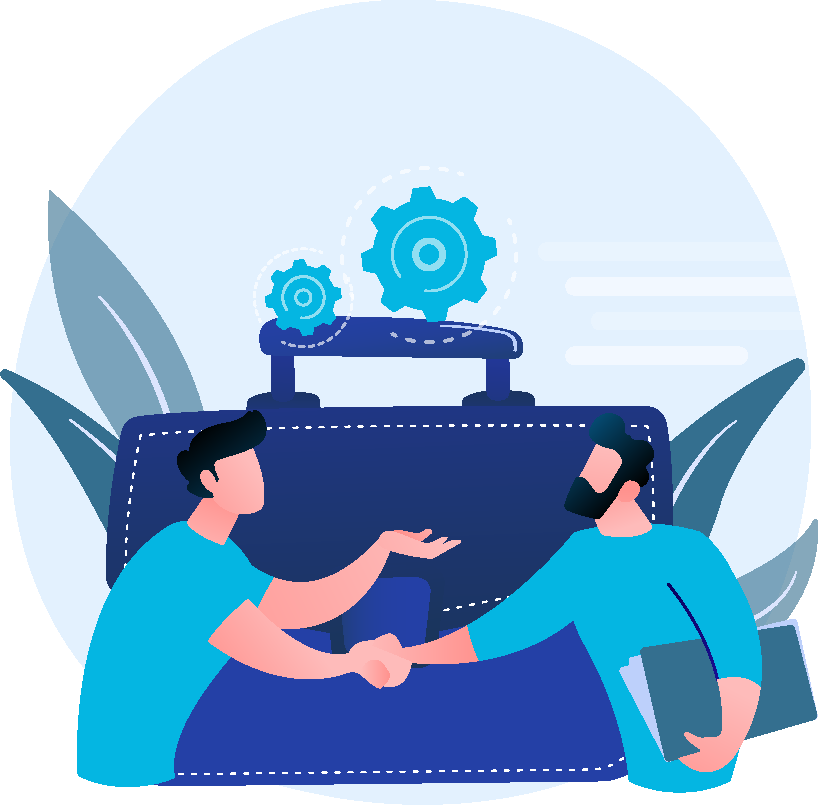 Nieuwe Gesprekkencyclus
Korte introductie door HR en/of Directie
!
Wat gaan we doen?
De gesprekkencyclus vernieuwen…

Waarom doen we dit?
De wens vanuit de organisatie iets te veranderen…

Hoe gaan we dat doen?
Ondersteund door Dialog…
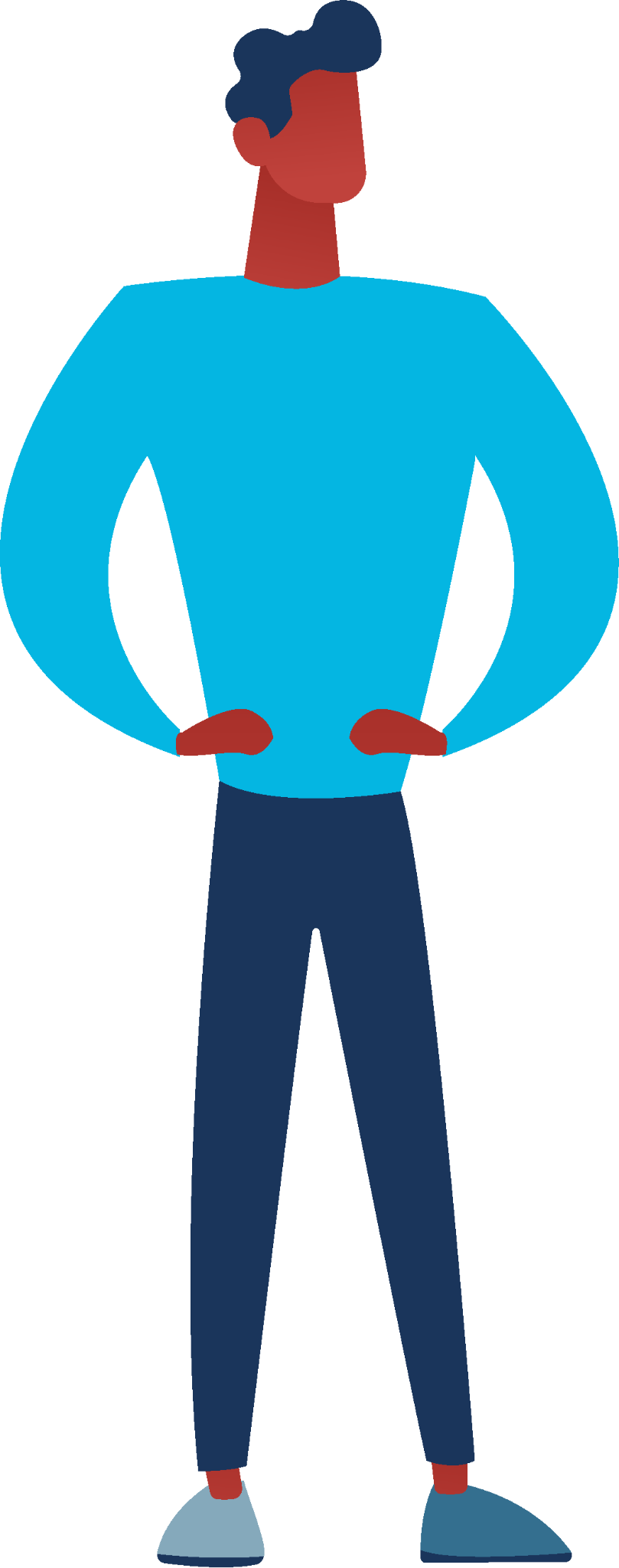 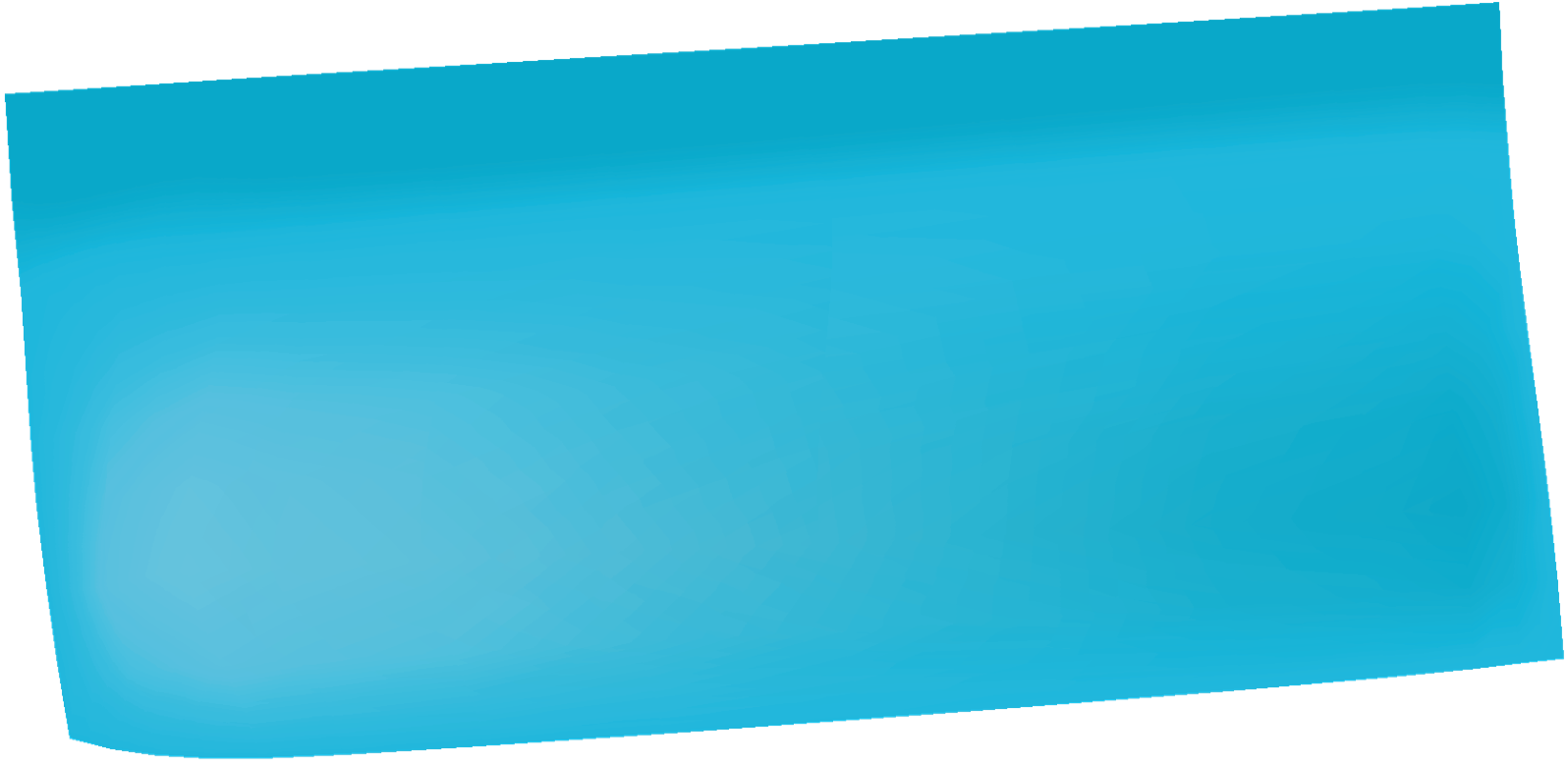 Geef kaders mee
Bijv. maak je plan voor datum .. En plan het gesprek met je leidinggevende
Korte introductie door HR en/of Directie
!
Hoe ziet de planning eruit?
Er zijn sessies in de komende weken…

Wat verwachten we van jou?
Zelf actief aan de slag…

Waar kan je terecht met vragen?
Bij HR…
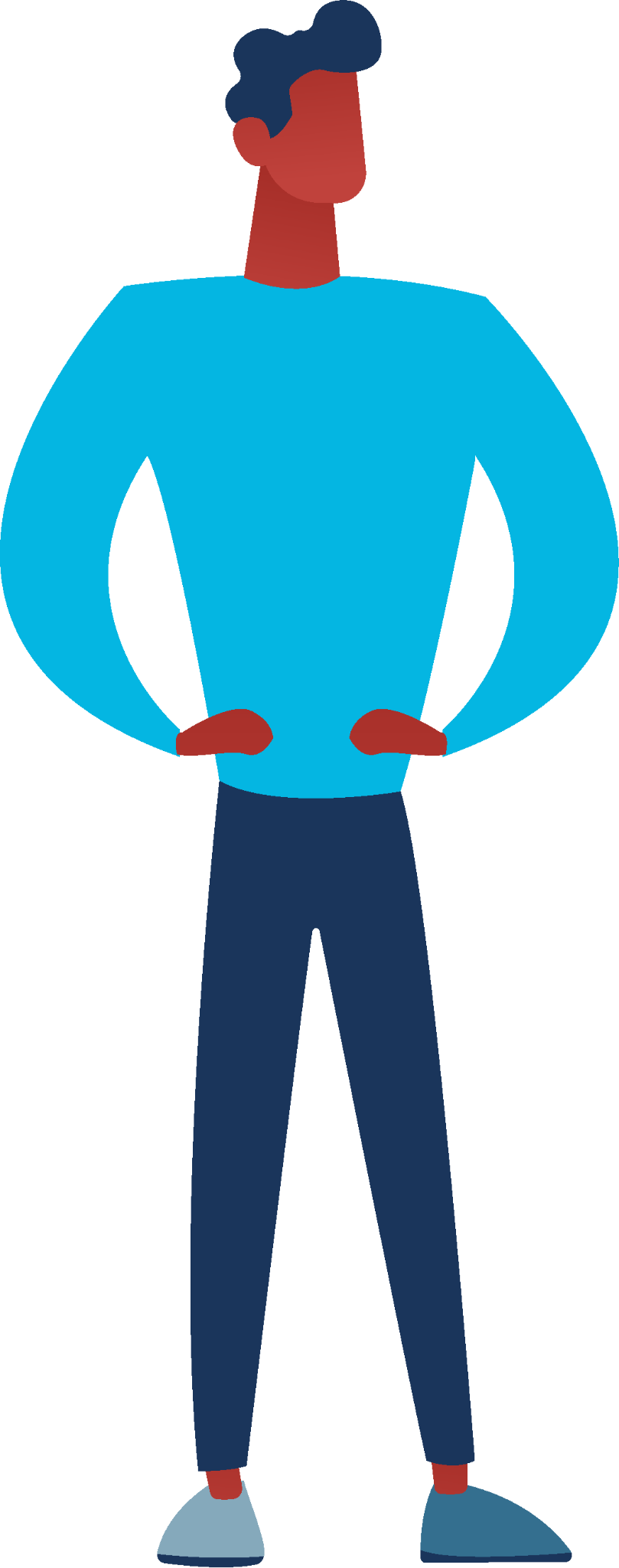 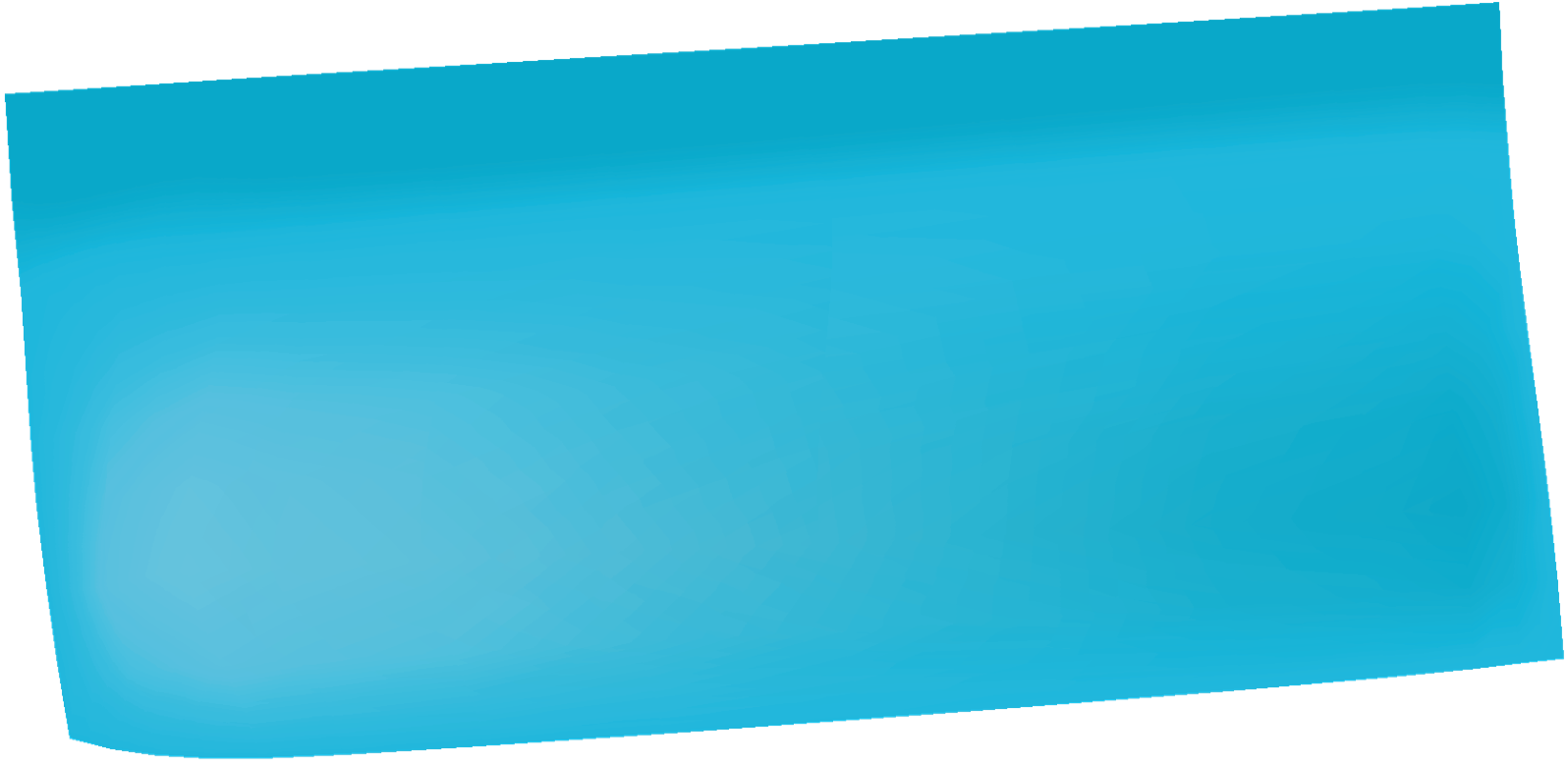 Geef kaders mee
Bijv. maak je plan voor datum .. En plan het gesprek met je leidinggevende
Informatie bij online sessie
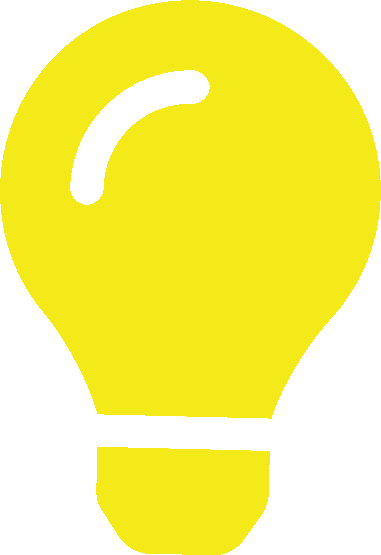 Zet je microfoon aan als je iets wilt zeggen
Stuur een chatbericht als je iets wilt vragen
Zet je mail en telefoon uit (geen afleiding)
Je ontvangt de presentatie achteraf
Je krijgt straks de ‘Aan de slag’ brochure
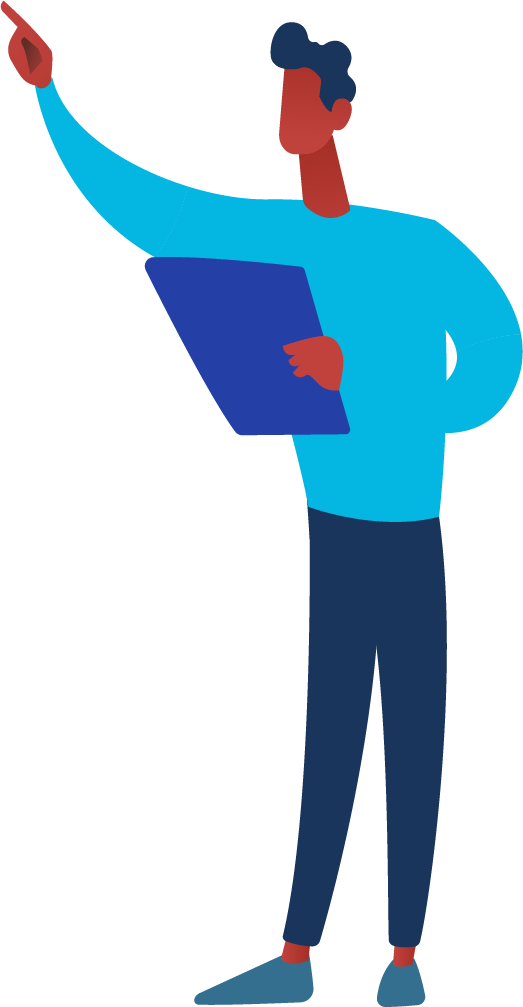 Doel van deze sessie: starten met Dialog
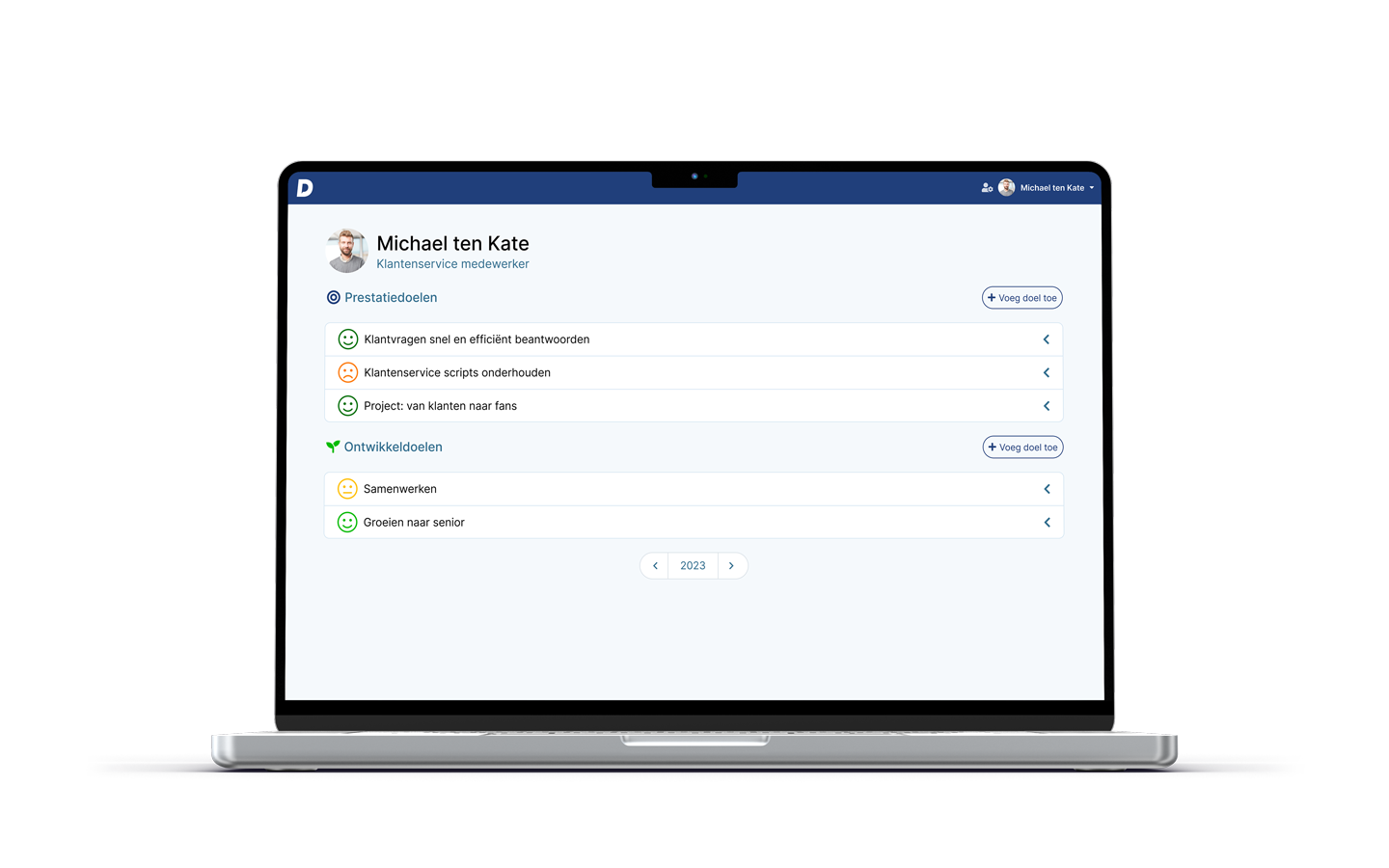 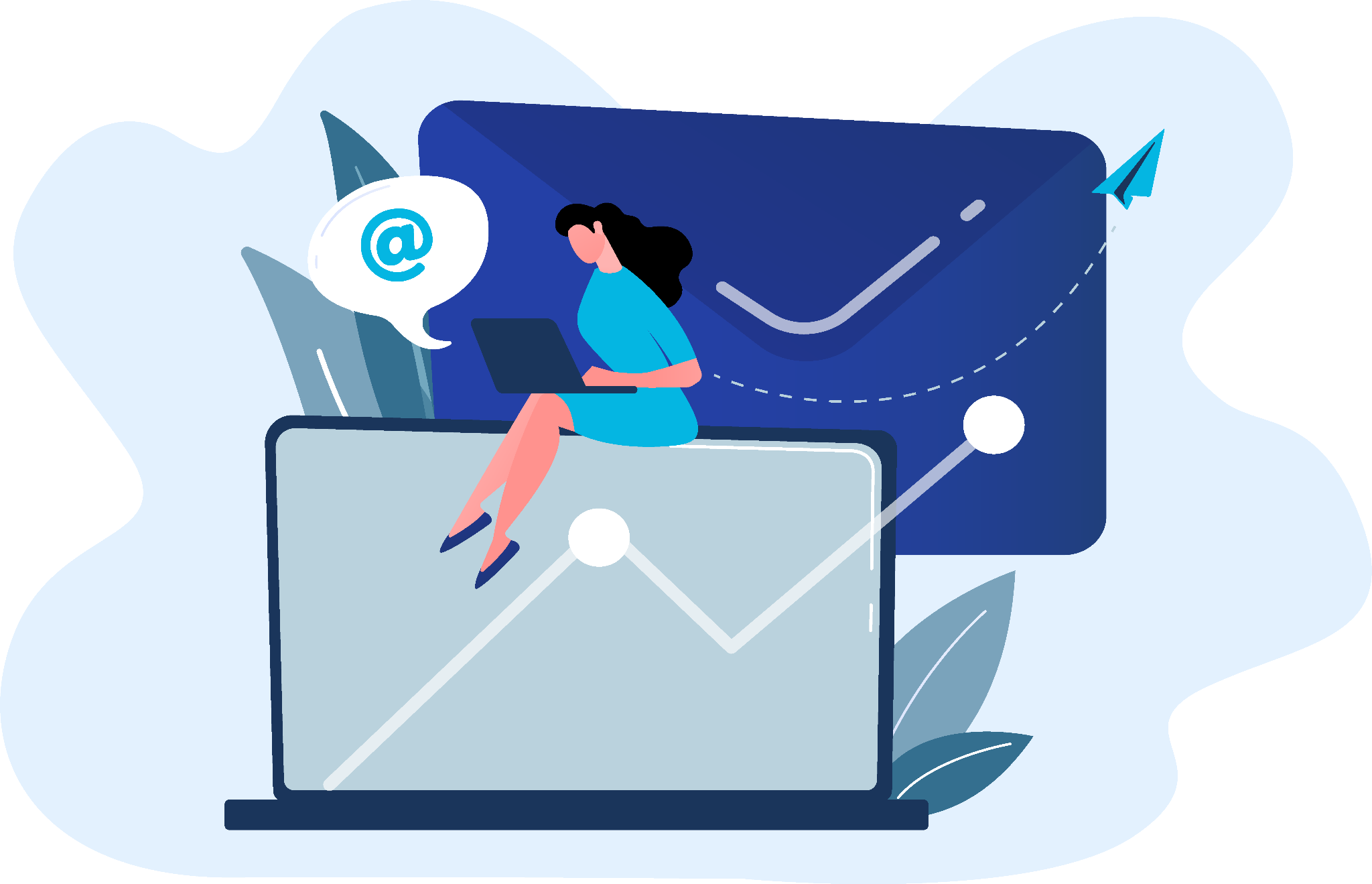 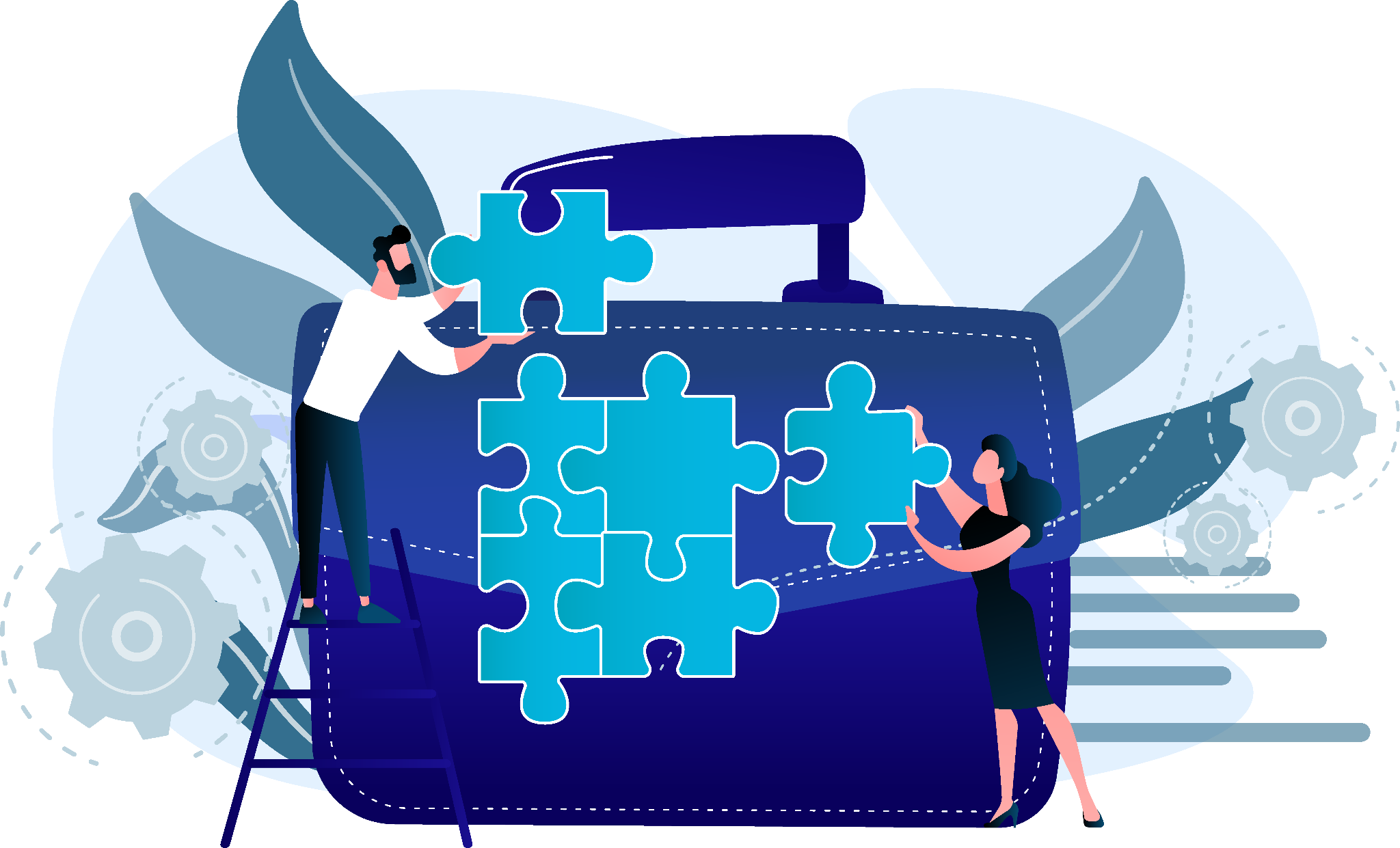 Je wilt met Dialogaan de slag
Je bent gestart!
Je hebt een persoonlijk plan
én een plan van aanpak voor je team
Je begrijpt goedhoe Dialog werkt
Programma
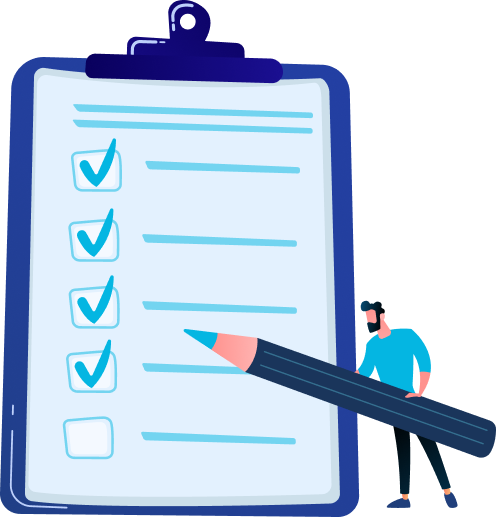 Waarom doen we dit: nieuwe gesprekkencyclus
Hoe ondersteunt Dialog hierbij?
Wat wordt er van jou verwacht:
Je eigen persoonlijk plan
Je plan van aanpak voor het team
Wat is het vervolg:
Kick-off sessie(s) medewerkers
Terugkomsessie
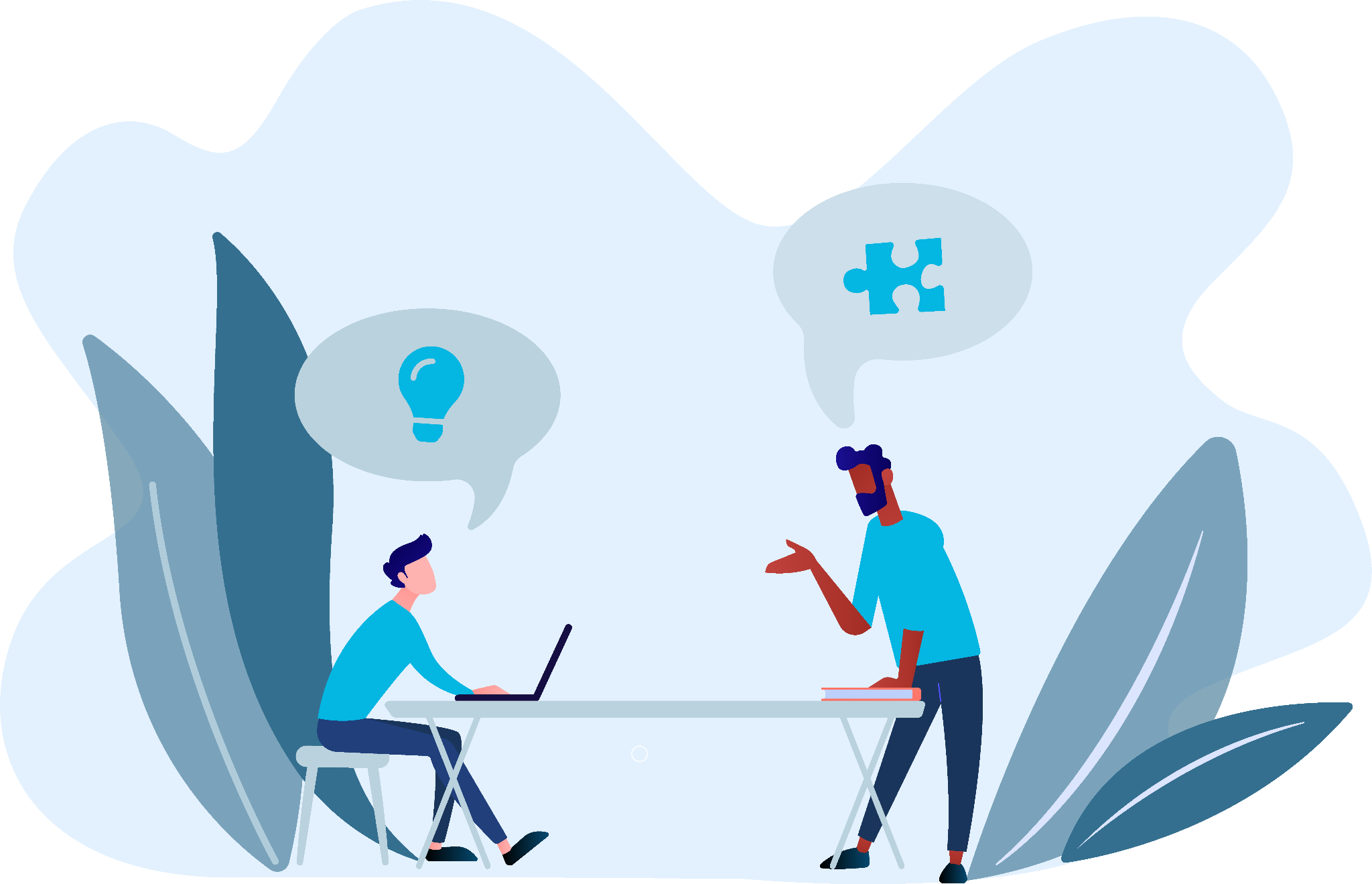 Waarom doen we dit:
de nieuwe gesprekkencyclus
Doel gesprekkencyclus
10 minuten plenair
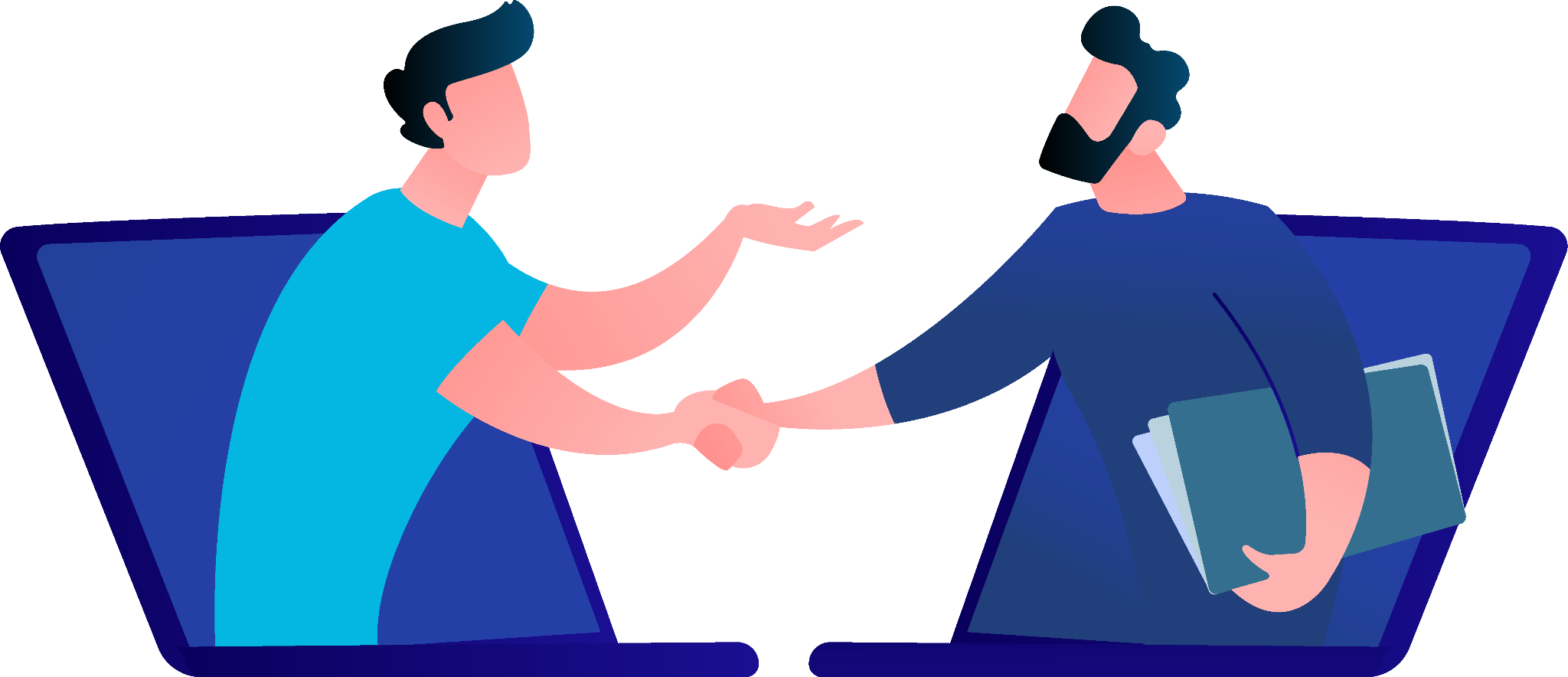 Waarom hebben we een gesprekkencyclus?
Wat is het doel?
Wat willen we er mee bereiken?
Een goed gesprek leidt tot:
Gezamenlijk doel
Positieve houding
Echt luisteren
Aannames toetsen
Doel gesprekkencyclus
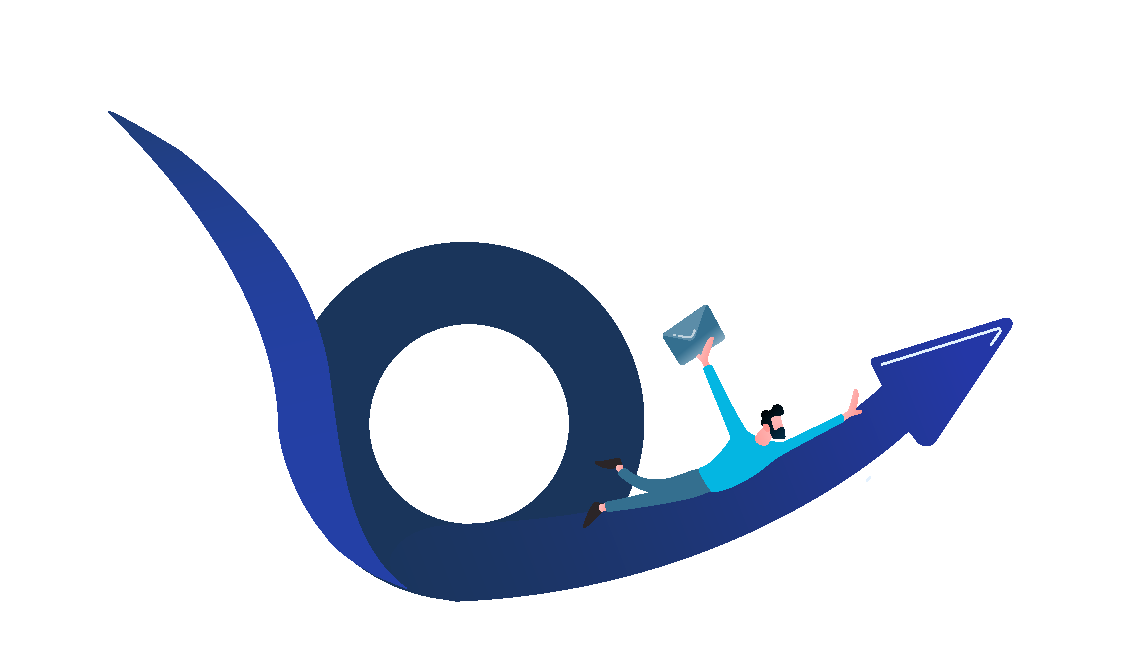 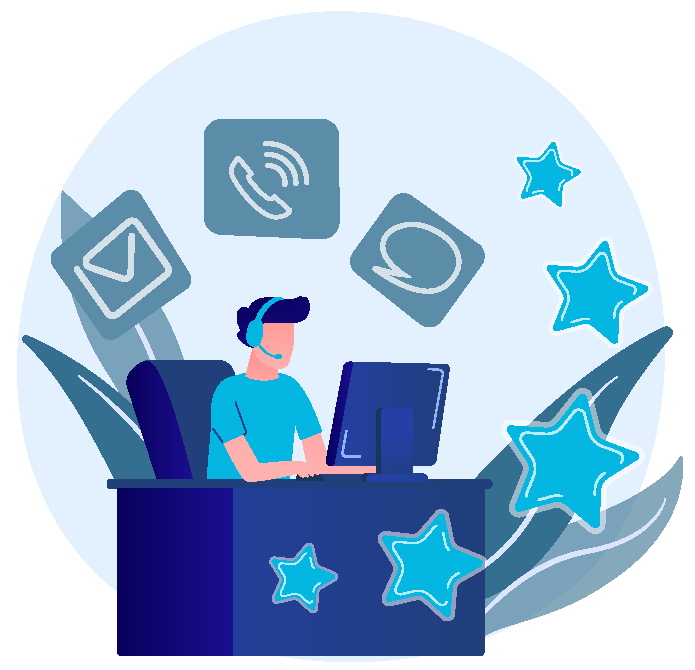 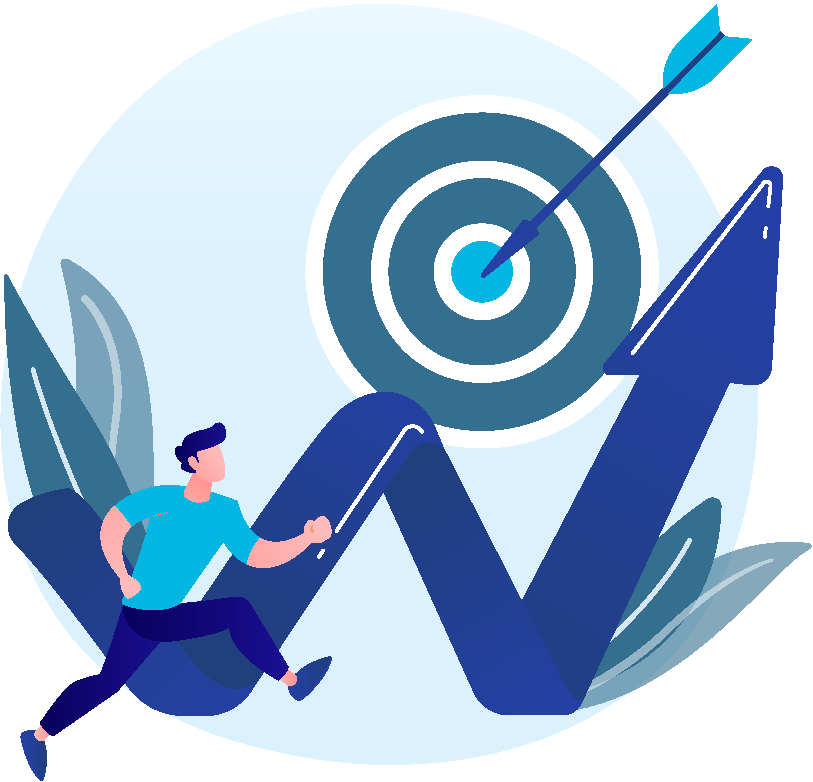 Realiseren van team- en organisatiedoelen
Stimuleren van persoonlijke ontwikkeling
Mensen laten doen waar ze goed in zijn
Tekst
Tekst
Tekst
Waarom vernieuwen we de gesprekkencyclus?
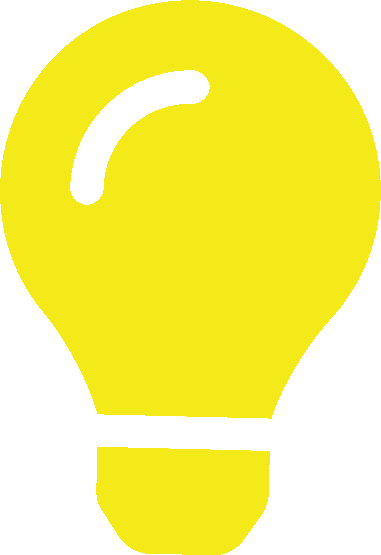 Staat los van dagelijkse praktijk
Proces is start en dwingend
Is een administratief ‘moetje’
Gesprekken kosten veel tijd en leveren niets op
Helpt mensen niet beter te worden
Doelen zijn niet top-of-mind gedurende het jaar
Beperkt nemen van verantwoordelijkheid
Manager is leidend en doelen zijn opgelegd
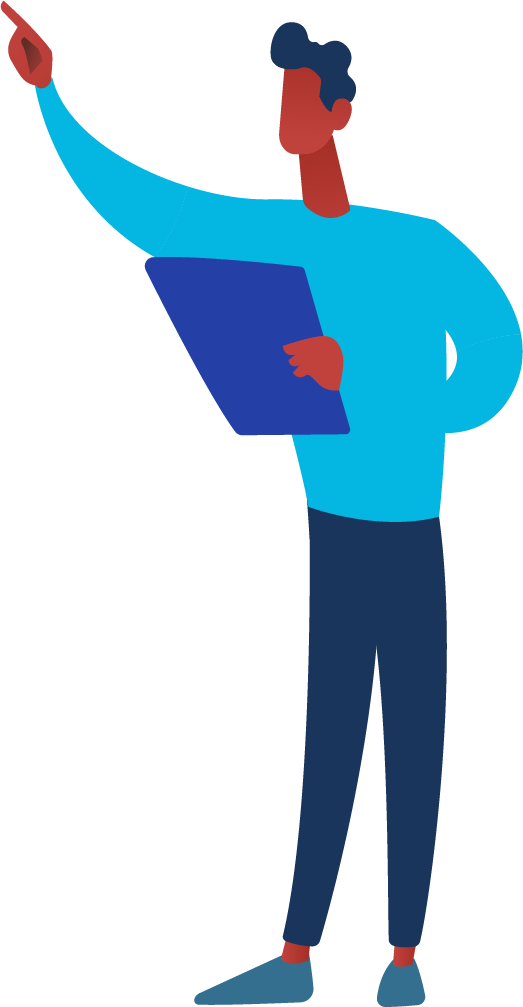 Wat willen we stimuleren?
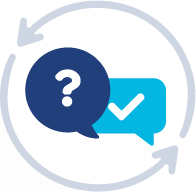 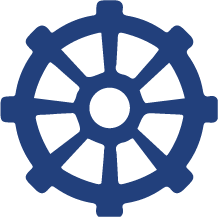 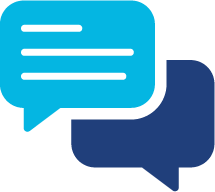 Het goede gesprek
Eigenaarschap
Reflectie & feedback
We geven medewerkers het vertrouwen om meer regie te voeren
We stimuleren zelfreflectie en feedback, wat leidt tot betere resultaten
We zijn steeds met elkaar in gesprek over hoe het gaat en wat iemand nodig heeft
Hoe ziet de nieuwe gesprekkencyclus eruit?
Januari
Voorstel medewerker persoonlijk plan

Februari
Bespreken persoonlijk plan

Juli
Tussentijdse evaluatie

December
Eindejaars evaluatie
Eigenaarschap
Medewerkers maken
een persoonlijk plan en zijn in de lead
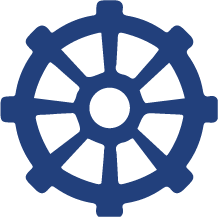 Reflectie & feedback
Medewerkers vragen regelmatig feedback en reflecteren.
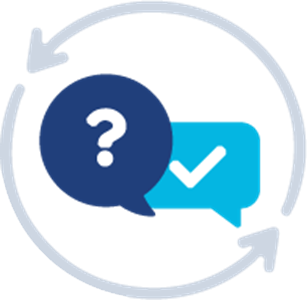 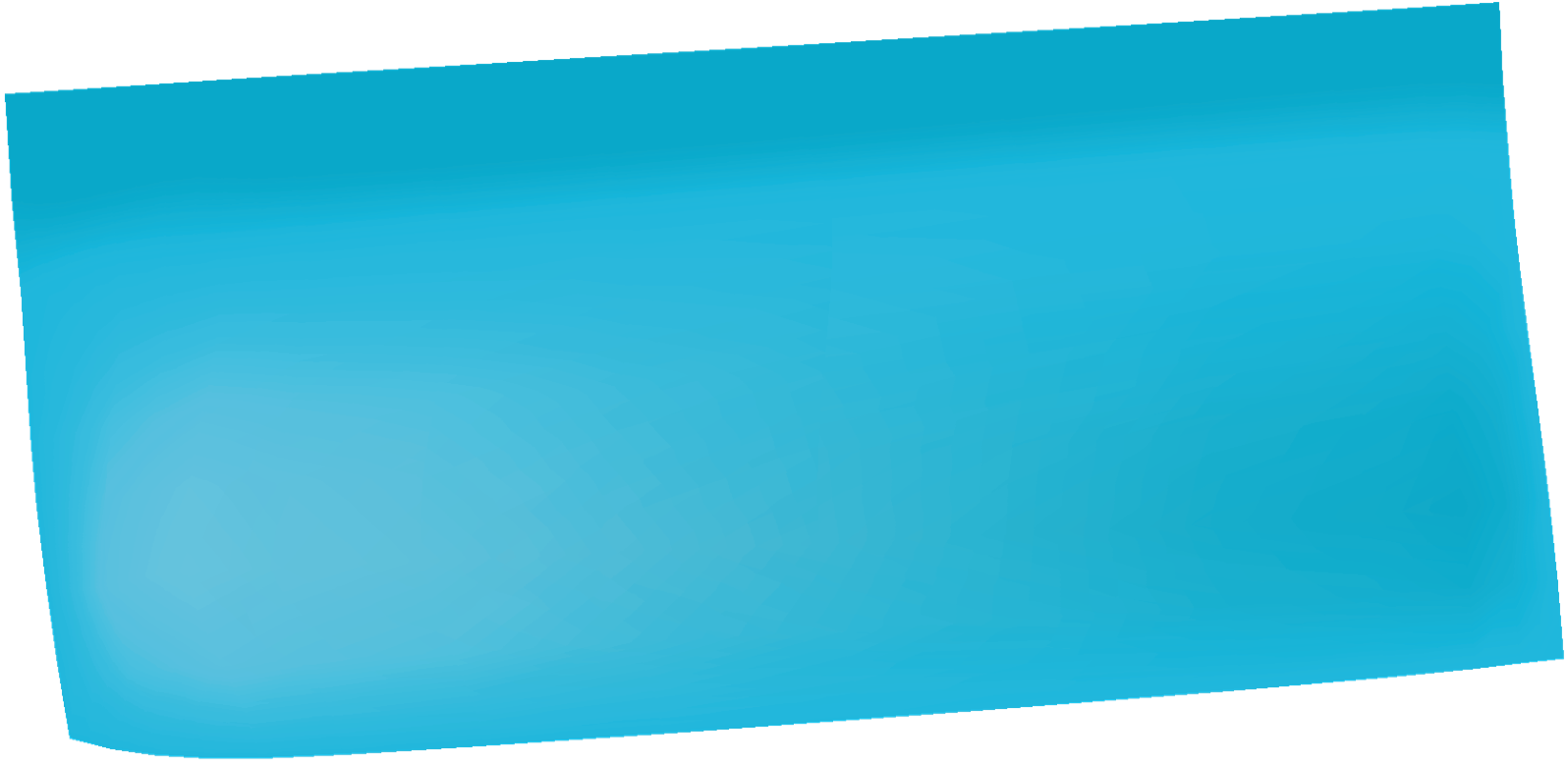 Suggesties & toelichting

Pas deze slide aan aan de cyclus van de klant. Hier omschrijven we het formele proces van de klant.
Het goede gesprek
Elk gesprek (Bila) staan we stil bij het persoonlijke plan en hoe het gaat
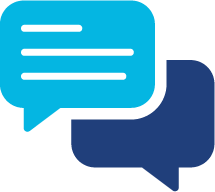 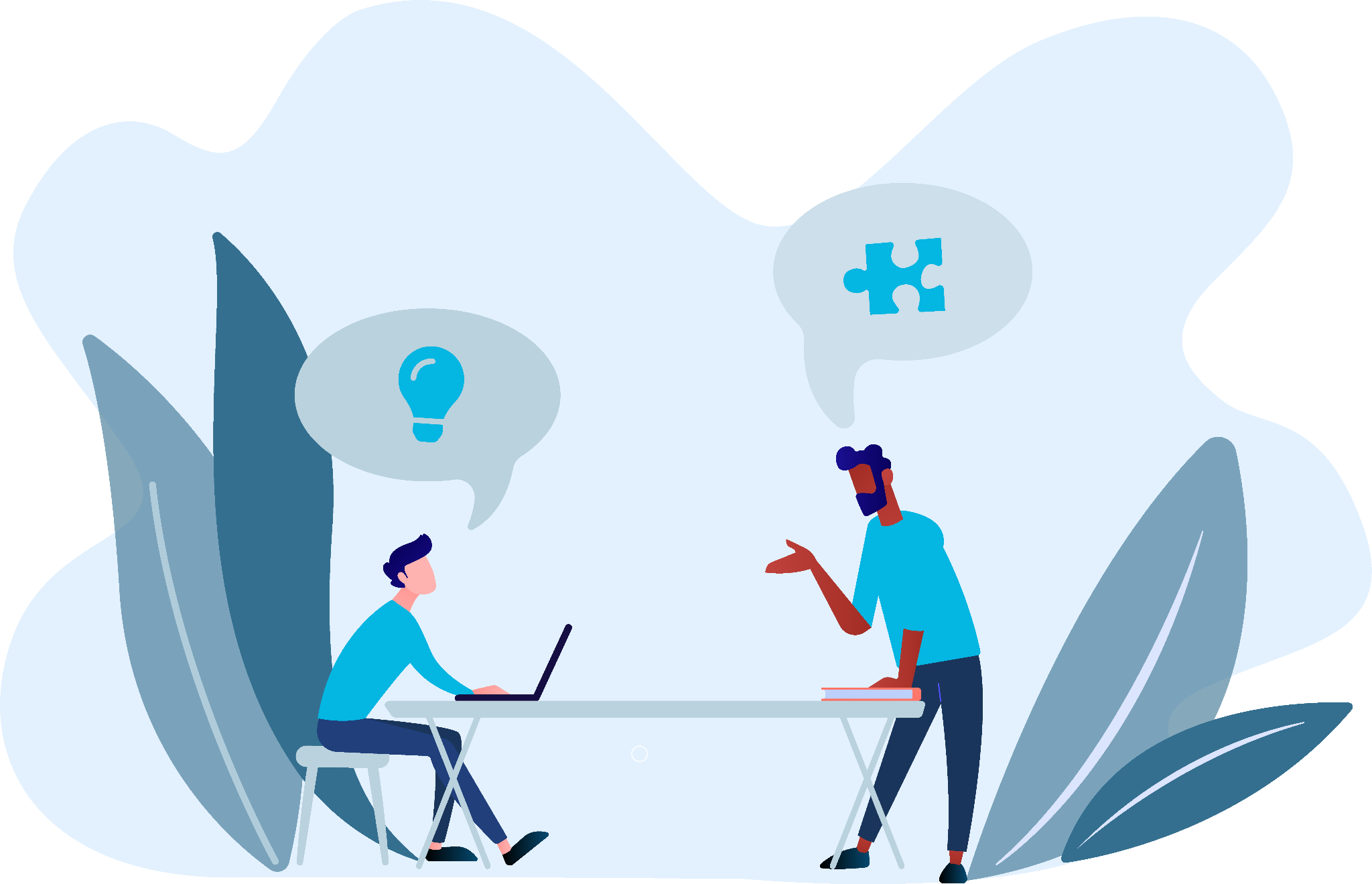 Hoe ondersteunt Dialog hierbij?
Maak een persoonlijk plan
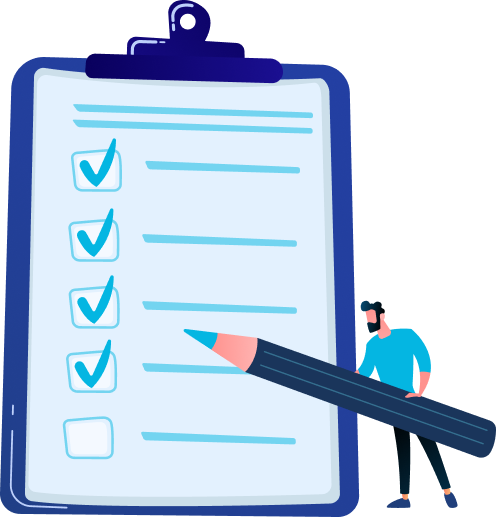 Wat wil je bereiken?
Welke prestatiedoelen kan je voor jezelf formuleren?
Wat wil je ontwikkelen?
Welke ontwikkeldoelen wil je voor jezelf stellen?
Hoe wil je herinnerd worden aan je doelen?
Stel reminders in
Inspiratie voor prestatiedoelen
Jouw huidige functie
Wat kun je doen om beter te worden in je huidige rol?
Team- en organisatiedoelen
Wat kun je bijdragen aan de doelen van jouw team, of van de organisatie?

Eigen doelen
Wat wil je verder bereiken?
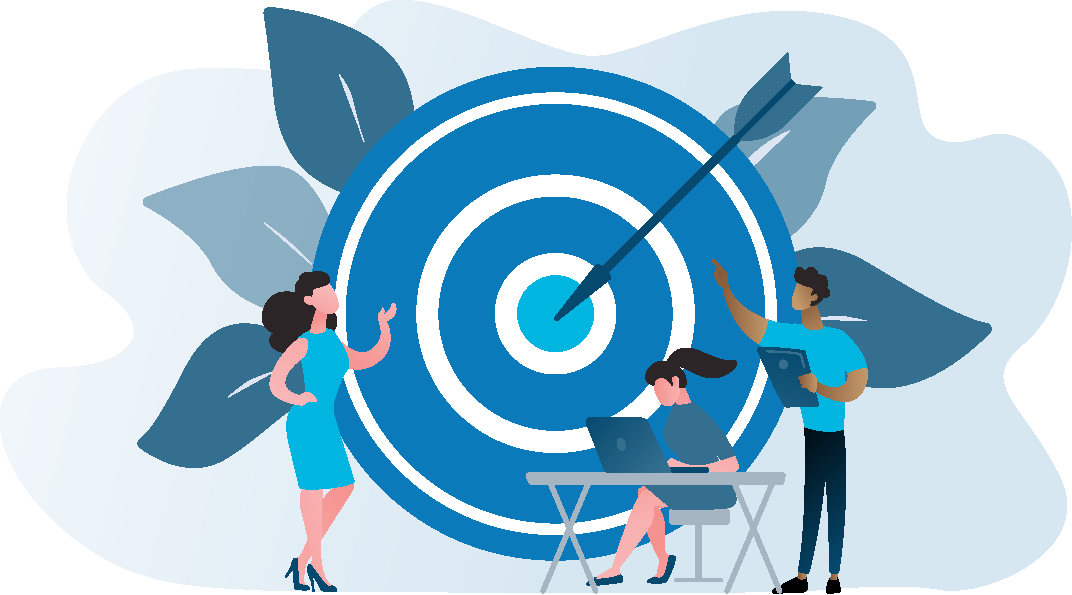 Inspiratie voor ontwikkeldoelen
Competencies en kernwaarden
Waar wil je beter in worden?
Loopbaanontwikkeling
Wil je eventueel een volgende stap zetten?

Persoonlijke ontwikkeling
Wat wil je eventueel nog verder ontwikkelen?
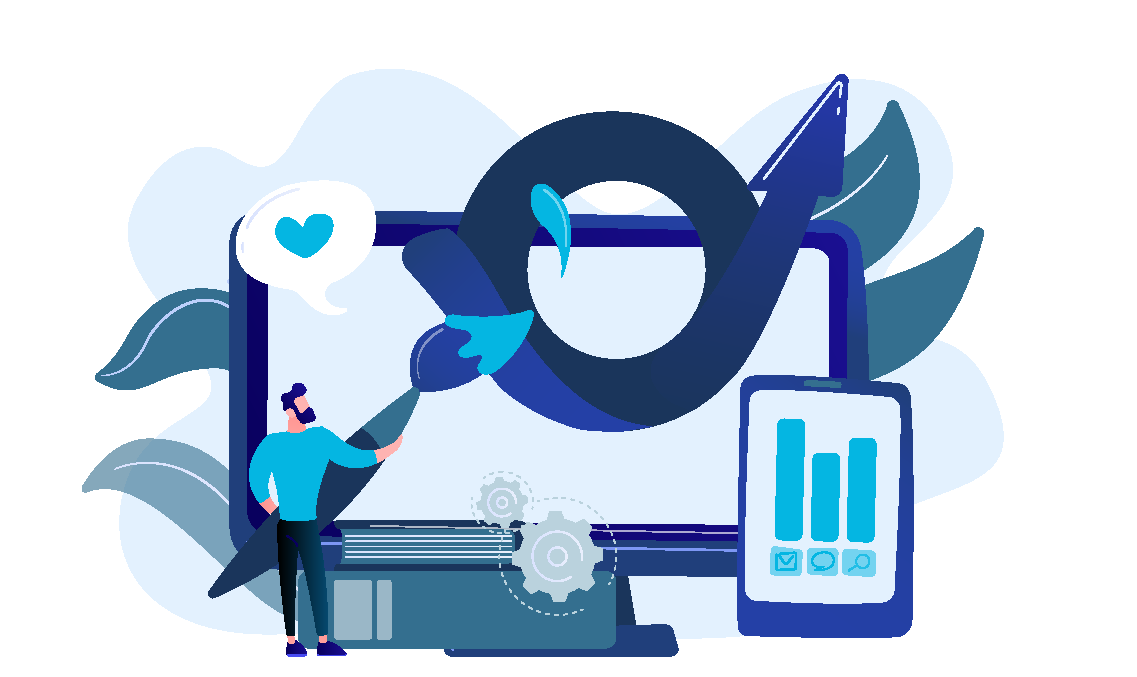 Algemene tips
Focus! Start niet met teveel doelen
Welke 3-4 doelen wil je nu mee aan de slag?
Opknippen in haalbare stappen
Maak je doelen smart, vergroot de kans op succes

Prik een vast moment voor reflectie
Houd je plan top of mind en bespreek het regelmatig
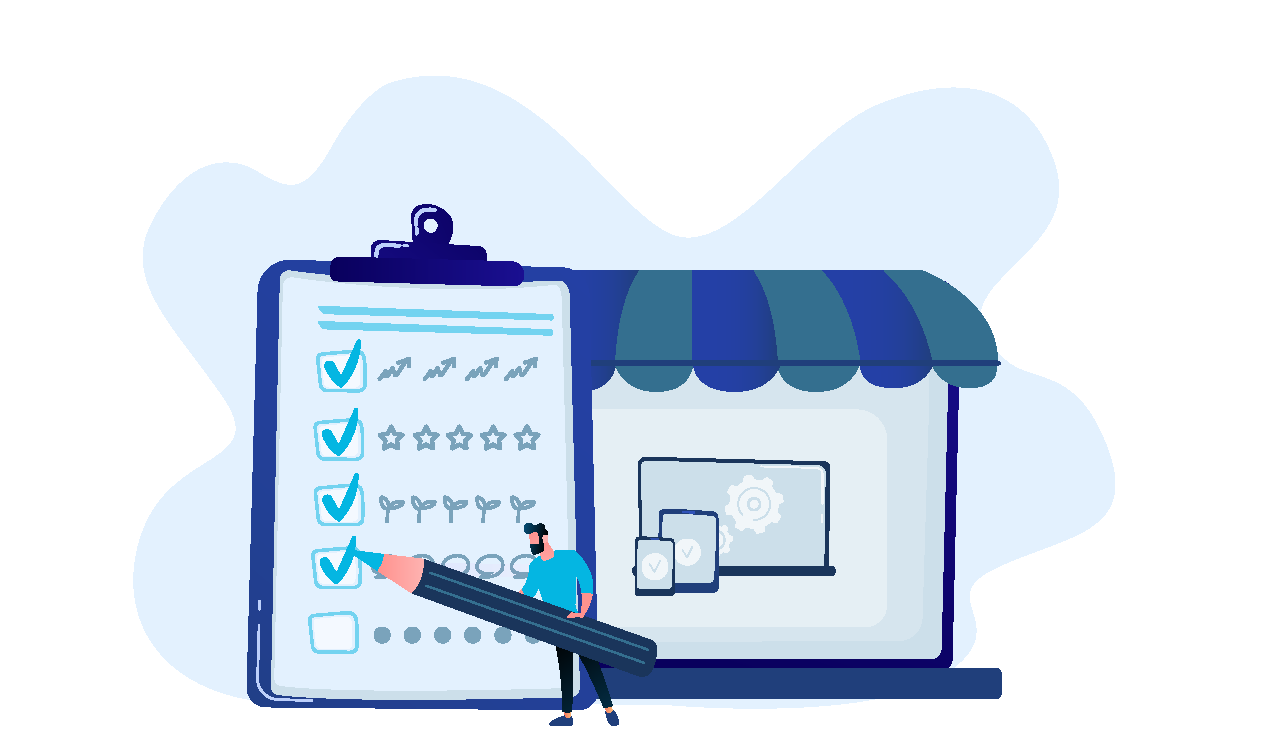 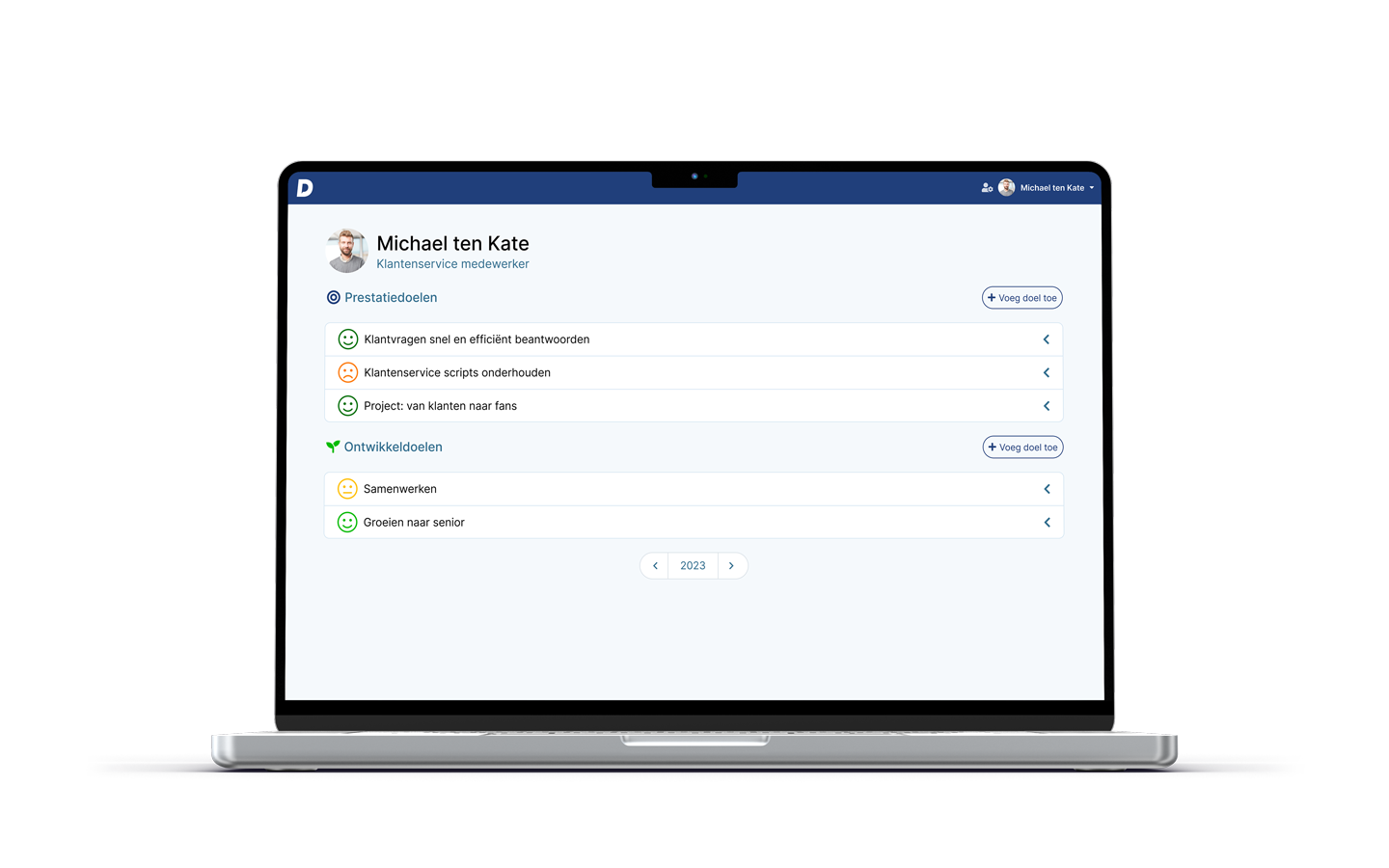 Hoe ondersteunt Dialog jou en je team?
DEMO
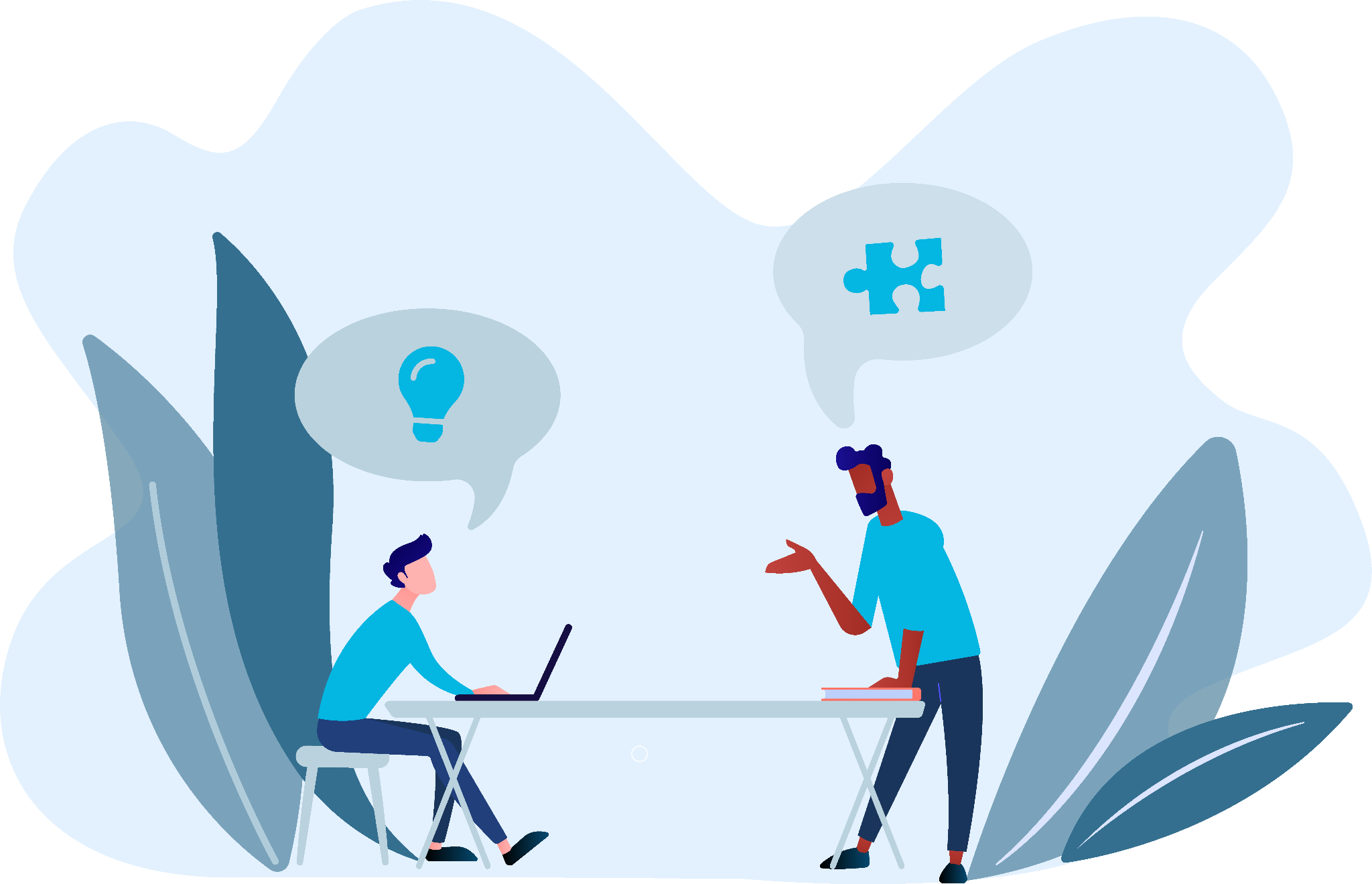 Wat wordt er van jou verwacht:
je persoonlijke plan
Formuleer je doelen
Formuleer 2 prestatiedoelen


Voorbeeld:
Ik wil het gebruik van Dialog in mijn team borgen
100% van mijn team heeft een persoonlijk plan
Alle teamleden vragen elke maand feedback
100% van mijn team rond zijn evaluaties af
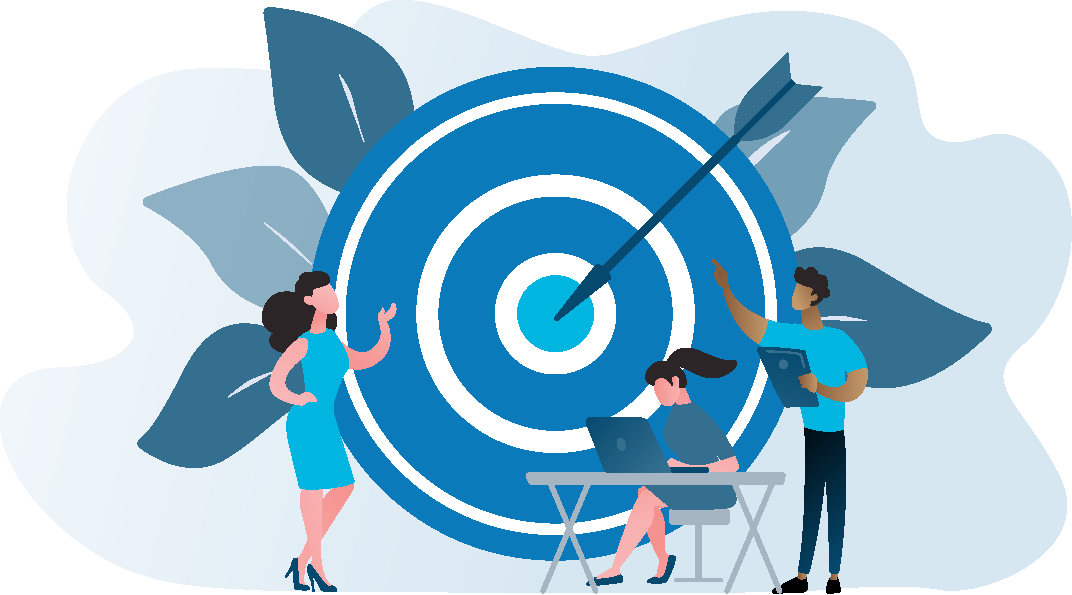 Formuleer je doelen
Formuleer 2 ontwikkeldoelen


Voorbeeld:
Ik wil beter worden in het geven van feedback
Ik geef elke maand aan alle teamleden feedback
Ik geef vaker complimenten
Ik geef vaker constructieve feedback
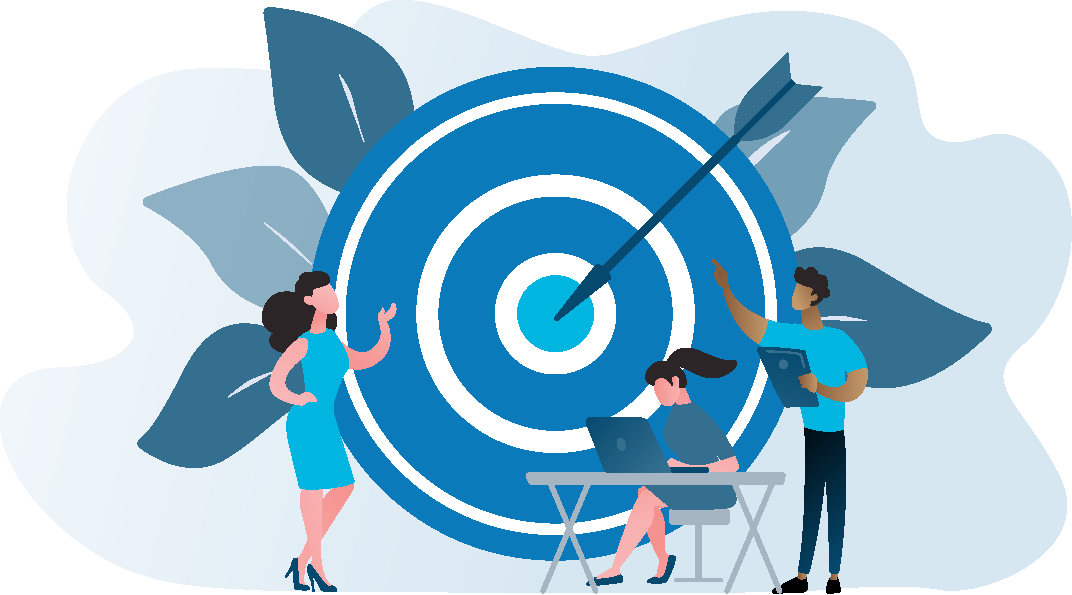 Zelf aan de slag met Dialog
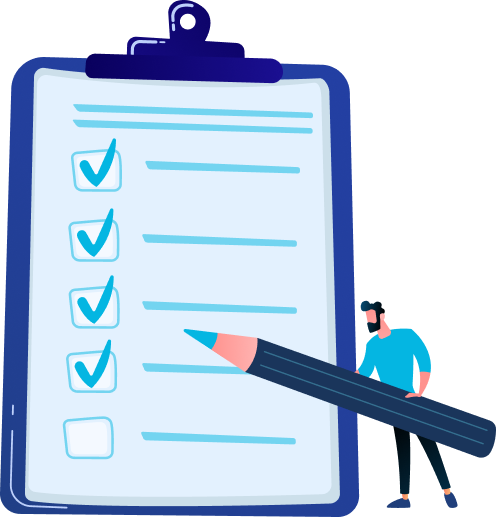 Registreren en inloggen (single sign-on)
Formuleer minstens 1 eigen prestatiedoel
Formuleer minstens 1 eigen ontwikkeldoel
Formuleer minstens 1 teamdoel
Reflecteer op je eigen doelen (met de smileys)
Vraag en geef minstens 1 keer feedback
Eventueel: Dialog installeren op mobiel
Problemen met inloggen?
Stuur een mail naar: support@dialog.nl
Zet jullie HR manager [mail] op cc
Maak een screenshot van je hele scherm
Leg uit welke stappen je hebt gezet
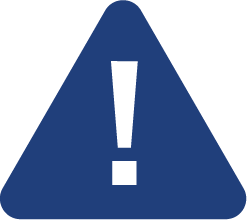 Teamdoelen
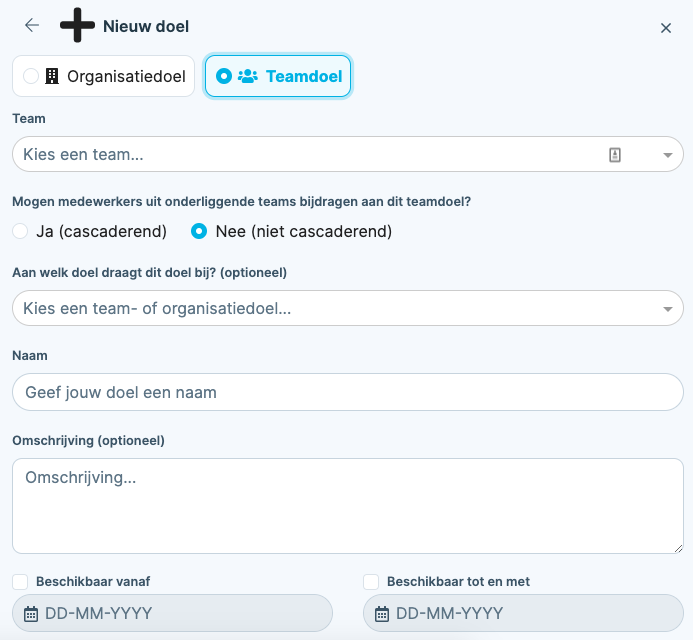 Teamdoel toevoegen
Geef aan om welk team het gaat
Bepaal wie mag bijdragen
Alleen dit team
Alle onderliggende teams
Geef teamdoel een herkenbare naam
Bepaal de periode van geldigheid
Inzichten in de activiteit van jouw team
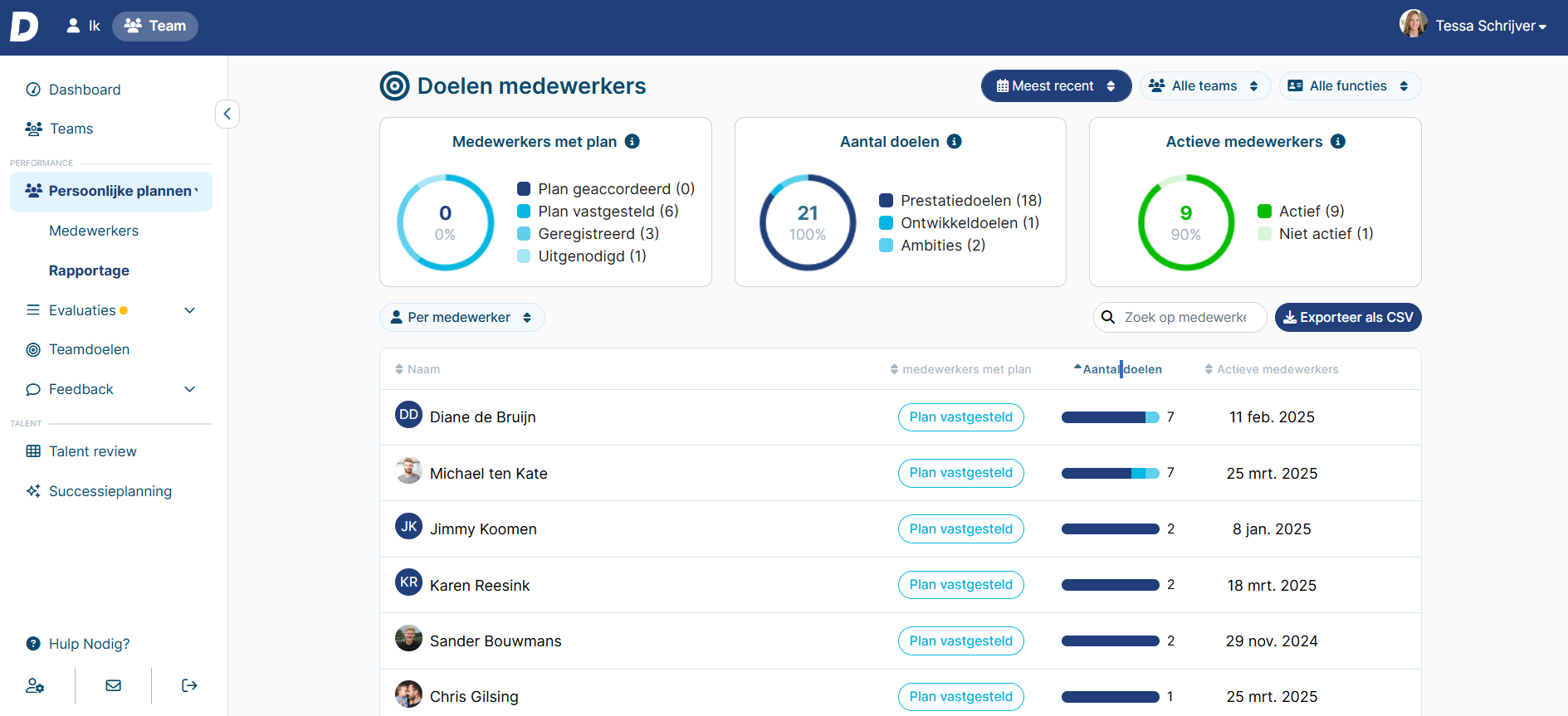 Installeren op smartphone
Iphone
Android
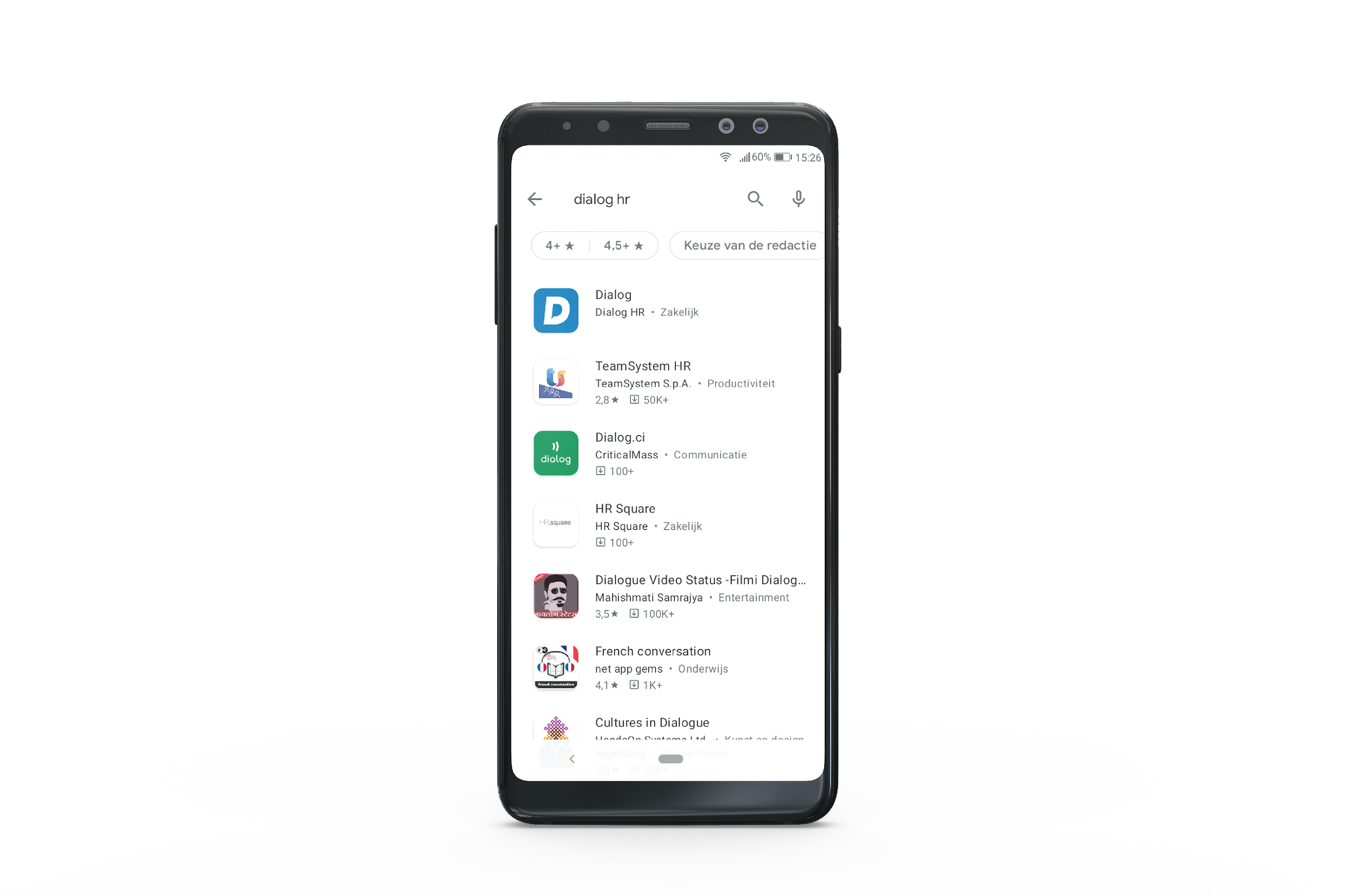 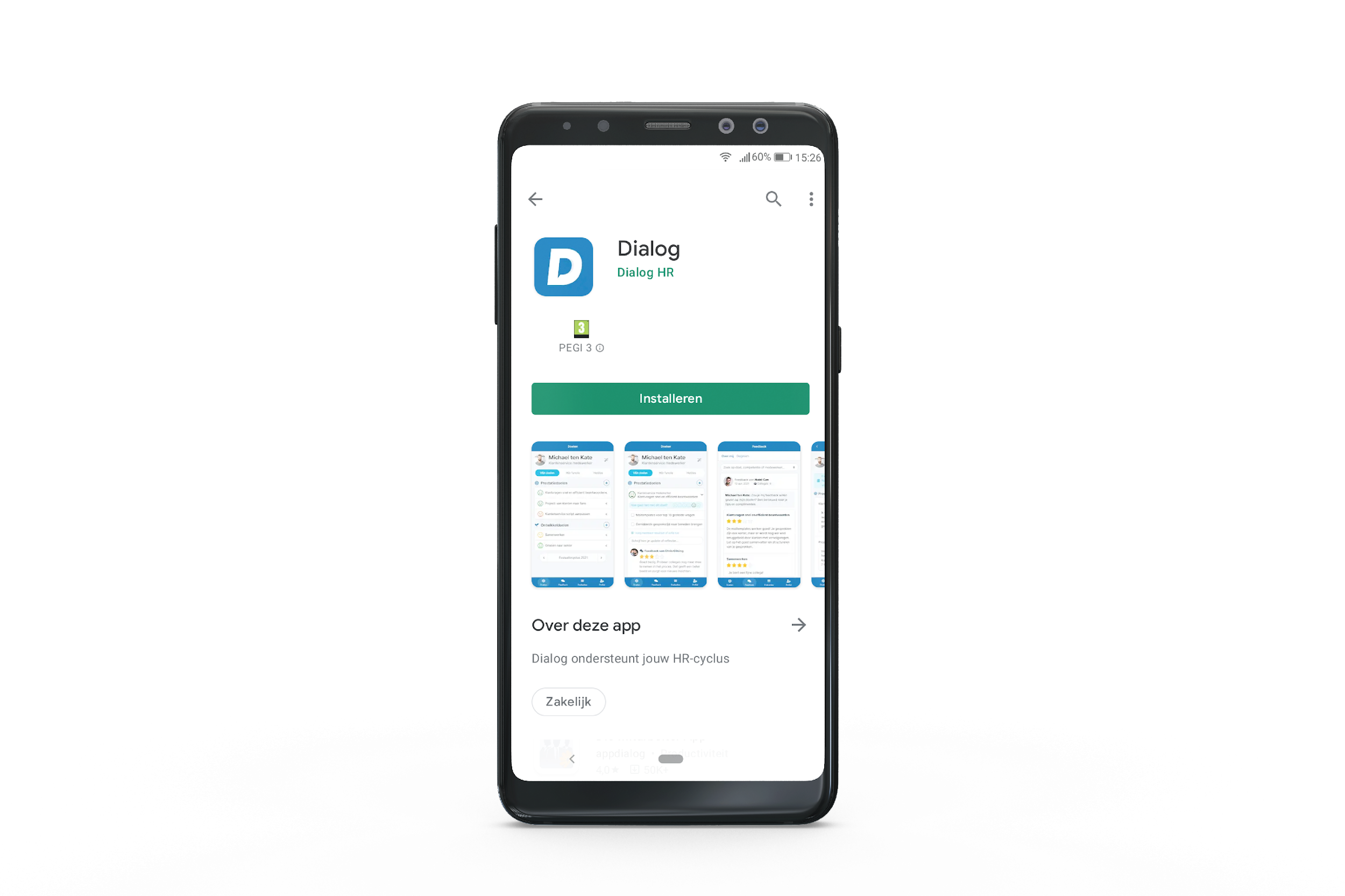 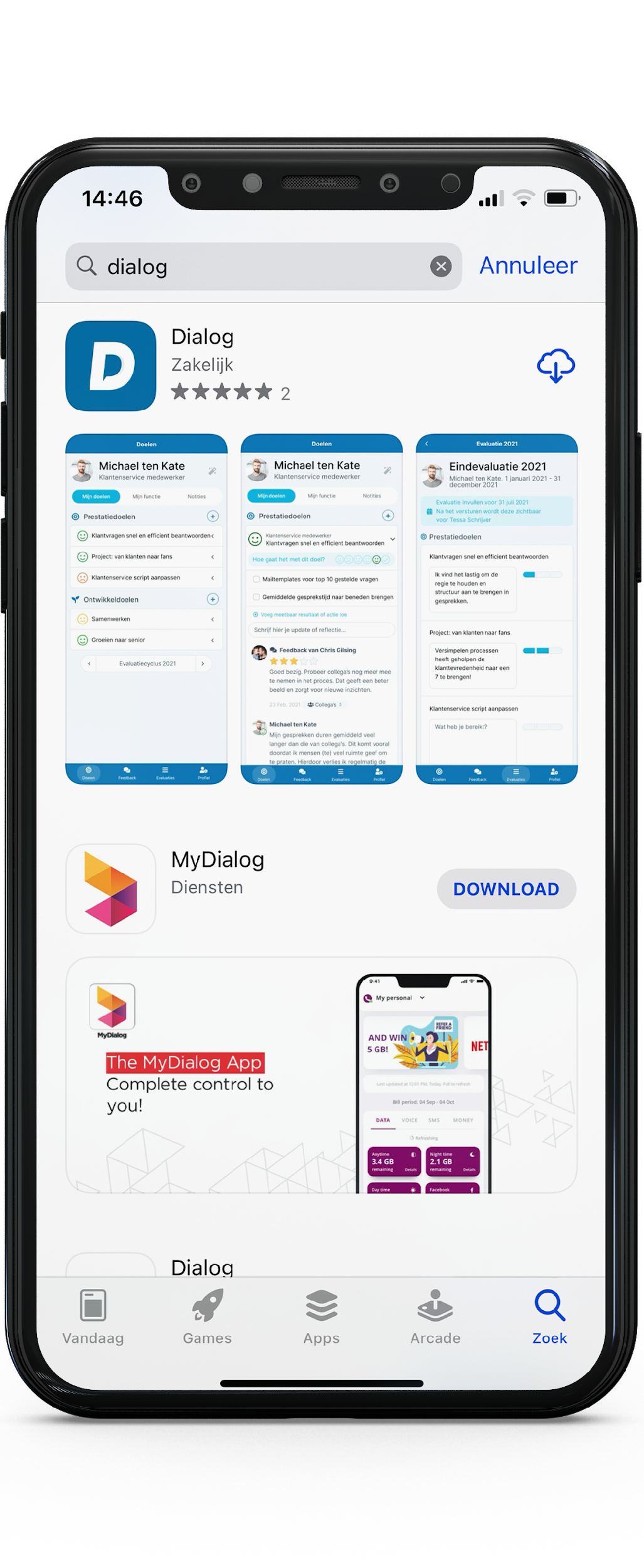 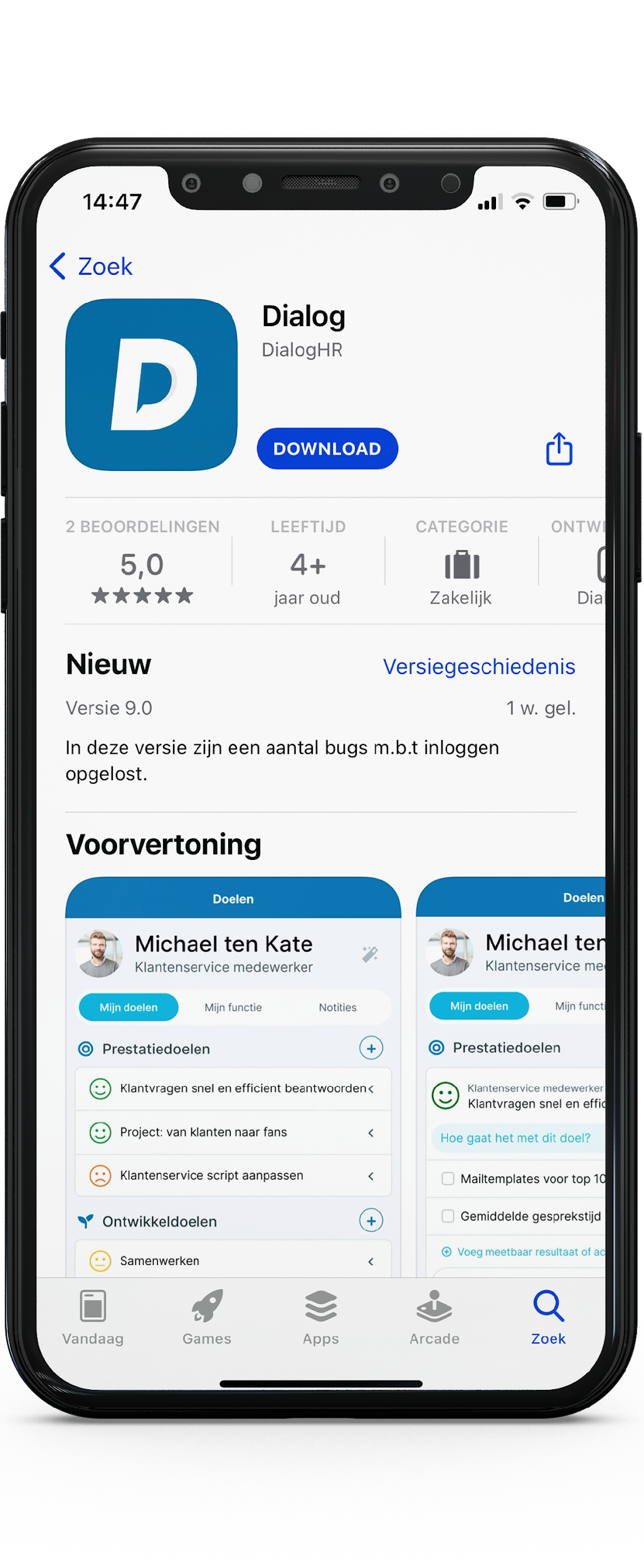 Stap 2
Klik daarna op de knop ‘Installeren’
Stap 1
Zoek in de Google Play Store op ‘Dialog HR’
Stap 2
Klik daarna op de knop ‘Download’
Stap 1
Zoek in de App Store op ‘Dialog’
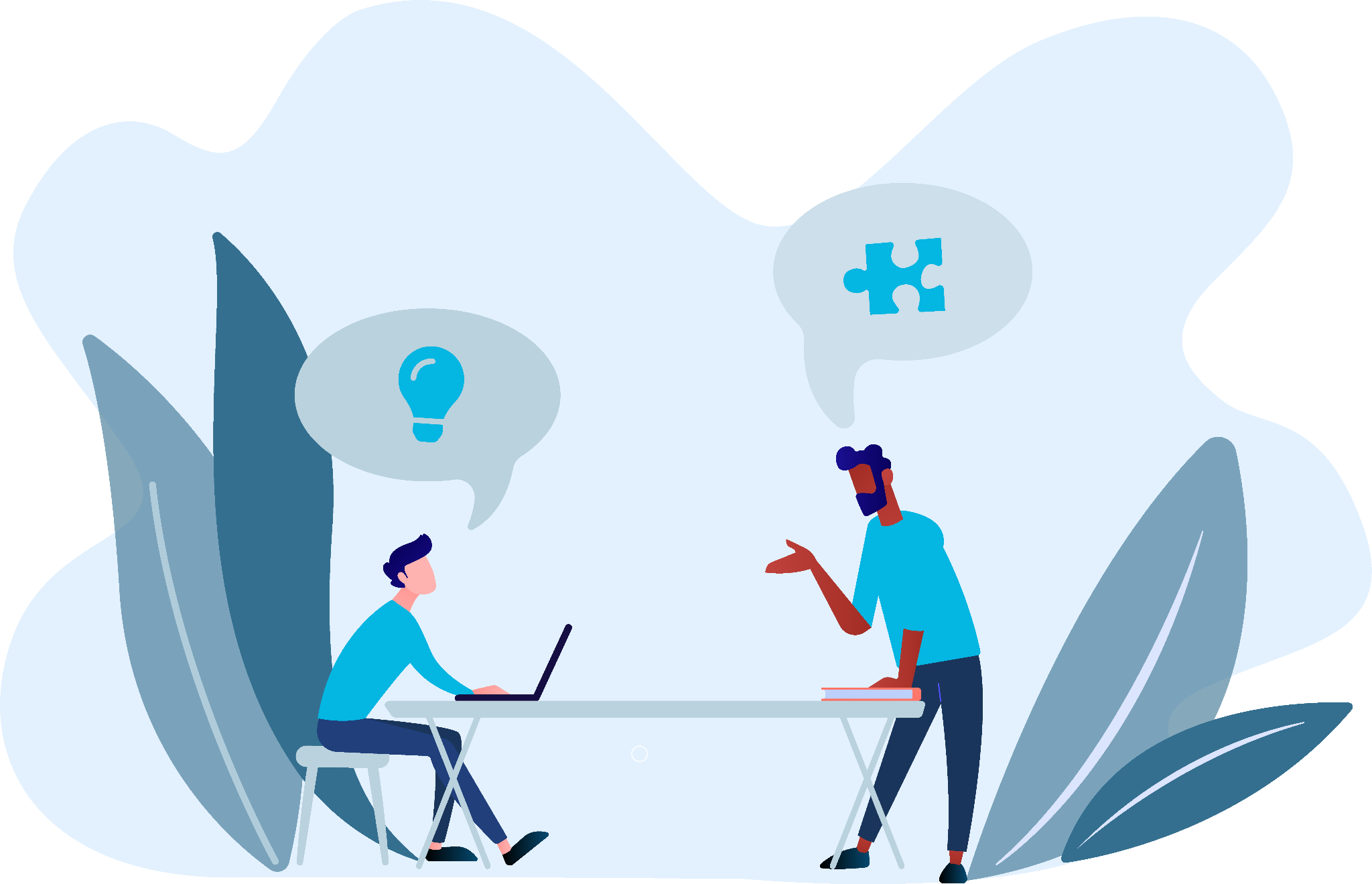 Wat wordt er van jou verwacht:
je plan van aanpak voor je team
Plan van aanpak voor je team
10 minuten zelfstandig + 20 minuten plenair
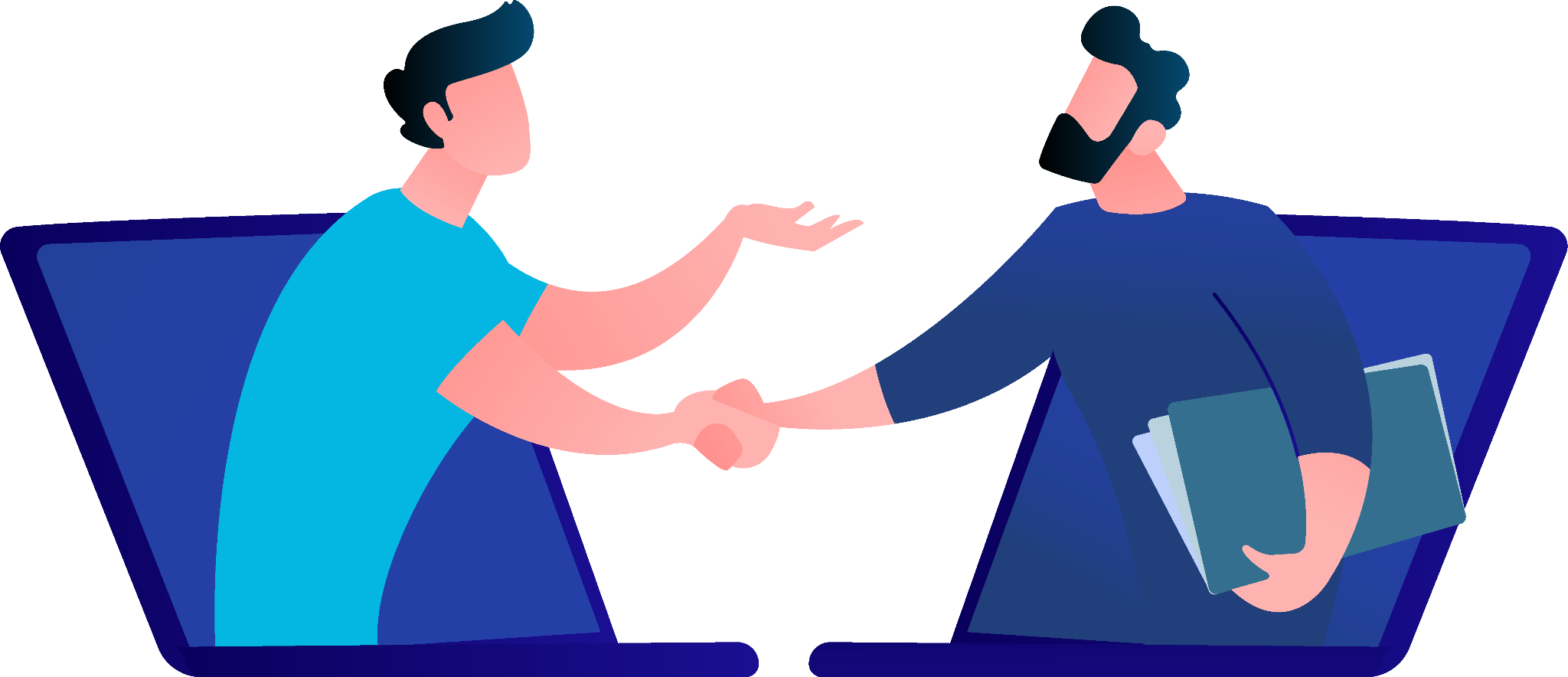 Plannen teamsessie (introductie)
Afspraken en verwachtingen
Impact op Bila’s, teamoverleg e.d. bepalen
Feedback: hoe moet dit terugkomen?
Een goed gesprek leidt tot:
Gezamenlijk doel
Positieve houding
Echt luisteren
Aannames toetsen
Checklist
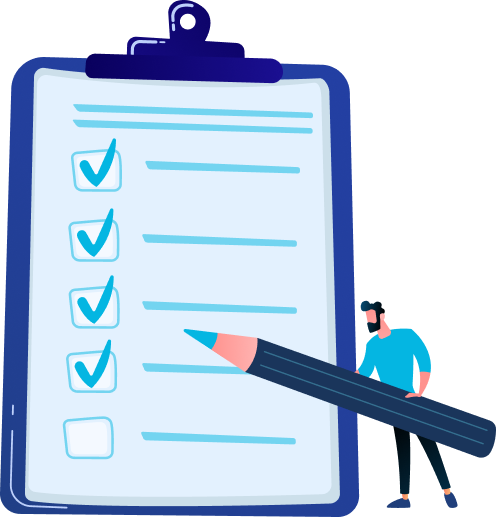 Teamsessie plannen (dag – tijd)
Presentatie maken voor teamsessie
Datum plannen wanneer de persoonlijke plannen gereed zijn 
Data plannen voor gesprekken om deze plannen te bespreken
Afspraken maken hoe Dialog te gebruiken tijdens bila’s
Afspraken maken hoe Dialog te gebruiken tijdens teamoverleg
Communiceren wat medewerkers van jou mogen verwachten
Communiceren van jij van je medewerkers verwacht
Bepalen hoe je feedback geven/vragen gaat stimuleren
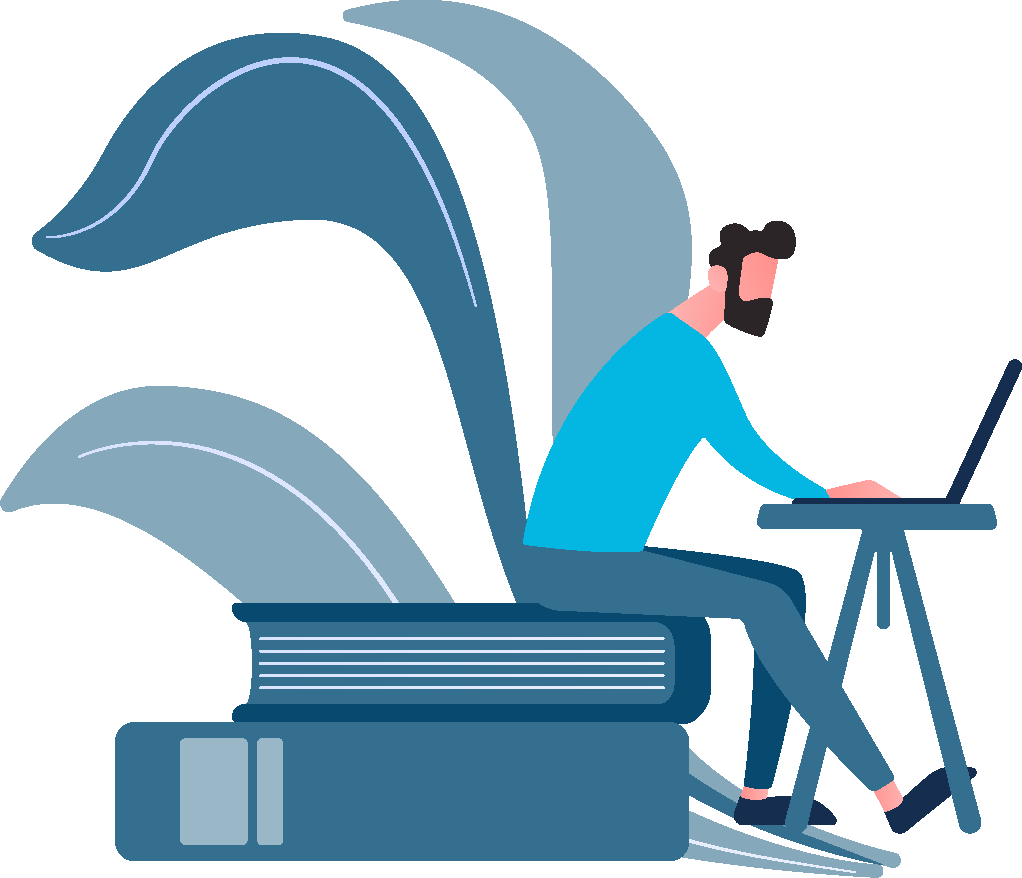 Wat is het vervolg?
Kick-off sessies medewerkers
Wanneer staan deze gepland?
Ook leidinggevenden zijn hierbij aanwezig
Leidinggevenden doen actief mee
Uitspreken van verwachtingen
Eigen persoonlijk plan laten zien
Voorbeeldrol: goed voorbeeld doet volgen!
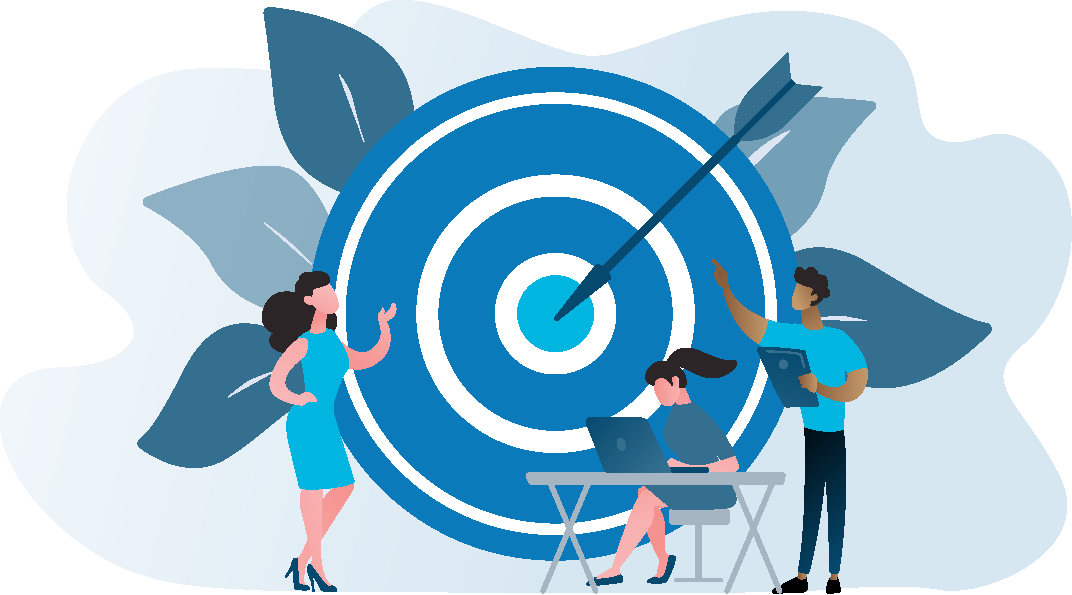 Terugkomsessie
1 maand nadat medewerkers gestart zijn
Hoe gaat het gebruik van Dialog binnen je team?
Heeft iedereen een persoonlijk plan? Jij ook?
Hoe verlopen de gesprekken?
Wat gaat goed, wat kan beter?
Welke vragen heb je nog over Dialog?
Hoe ga je Dialog gebruiken in je way of working?
Wat is de volgende stap?
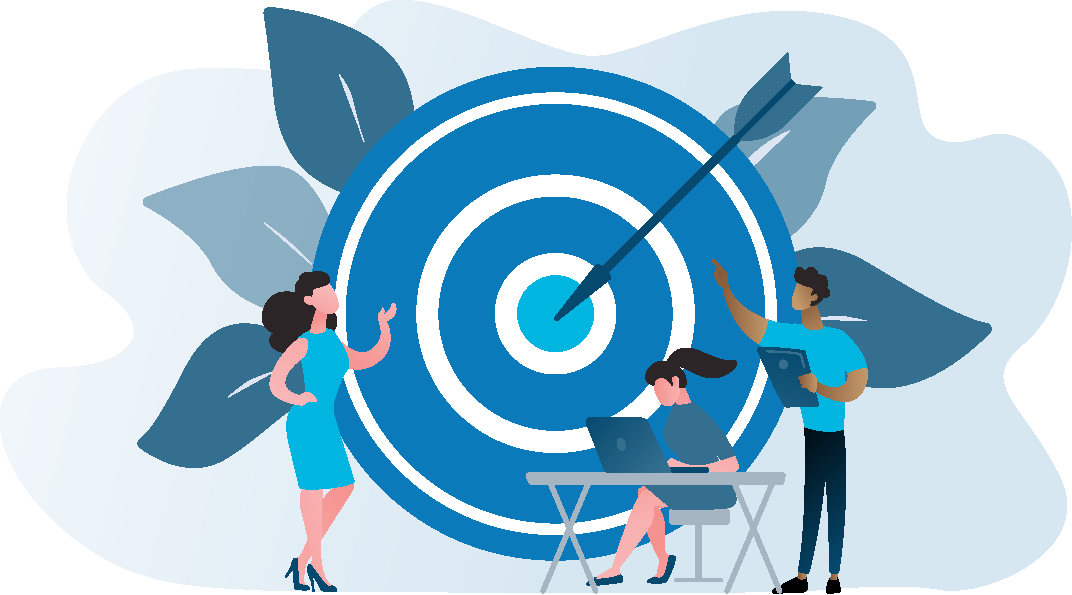 Volgende stappen
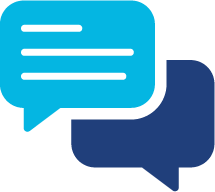 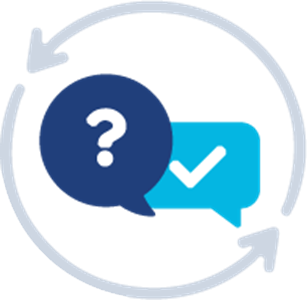 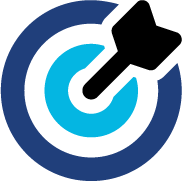 Persoonlijk Plan
Plan van aanpak team
Terugkomsessie
Bepaal wat je wil bereiken en ontwikkelen en leg dit vast in je je persoonlijk plan
Bepaal hoe je met je team aan de slag gaat en hoe je met hen in gesprek blijft
Bepaal wat je verder nog 
wilt bespreken tijdens de terugkomsessie
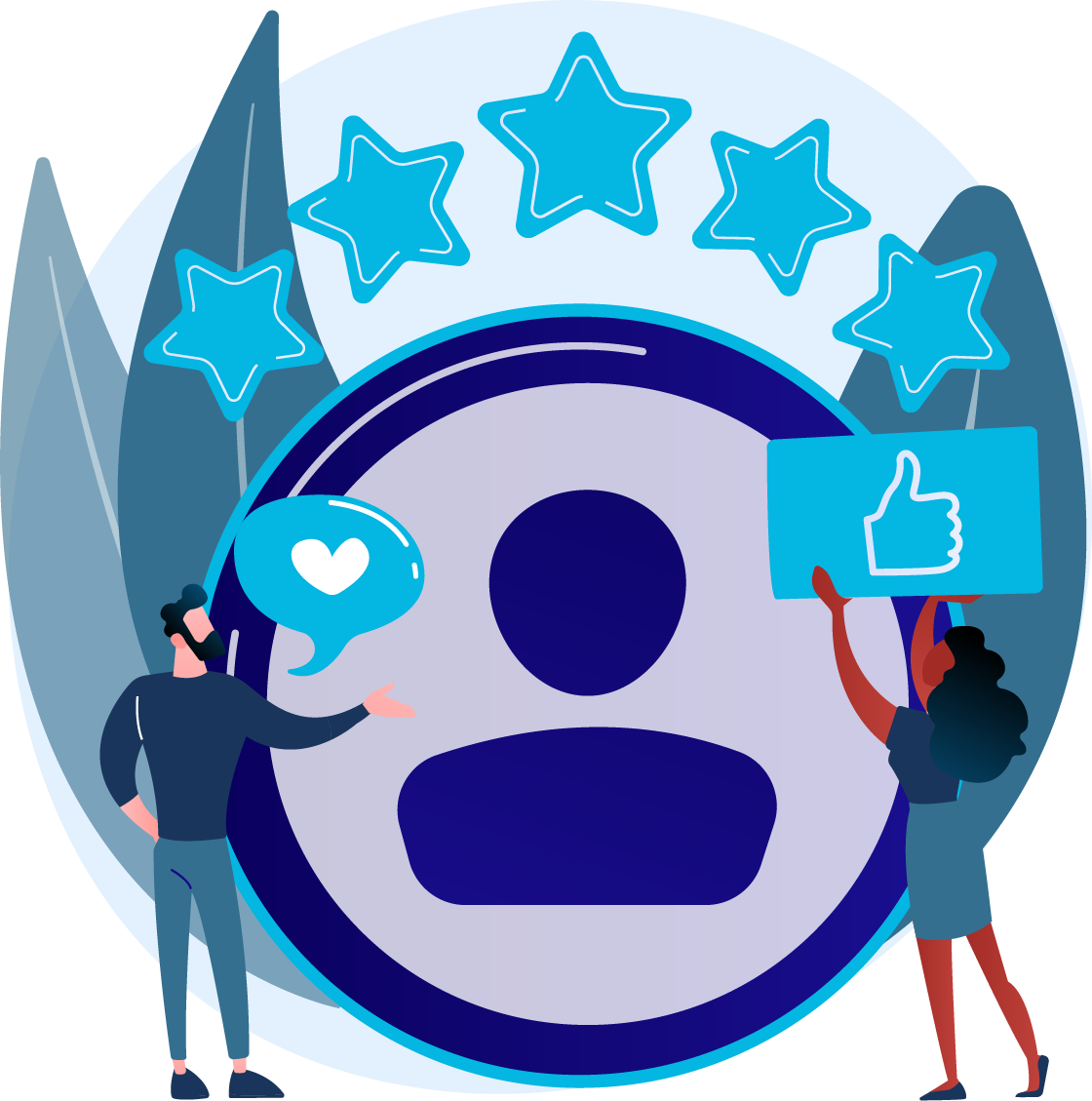 Evaluatie
Evaluatie - 6 vragen
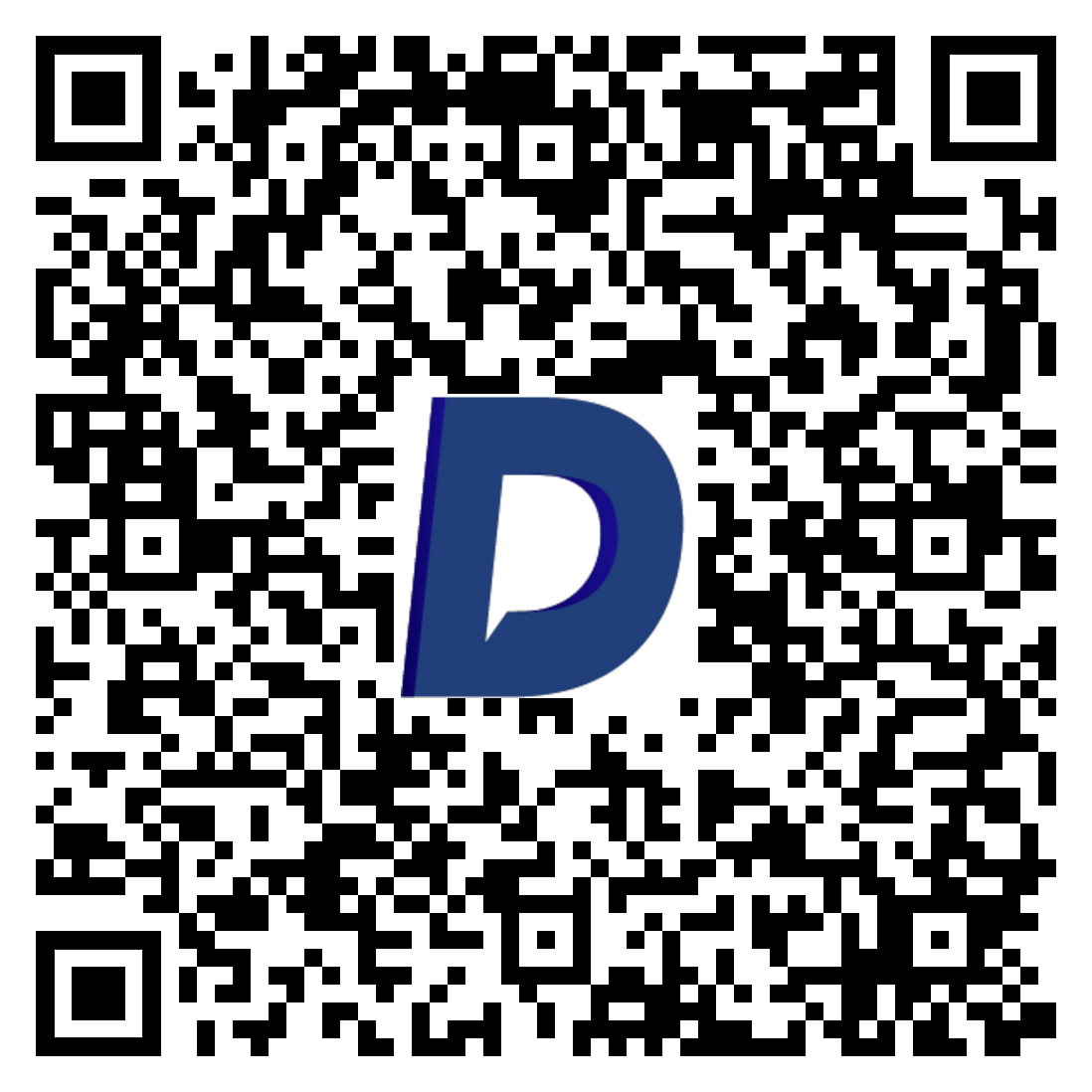 Naam
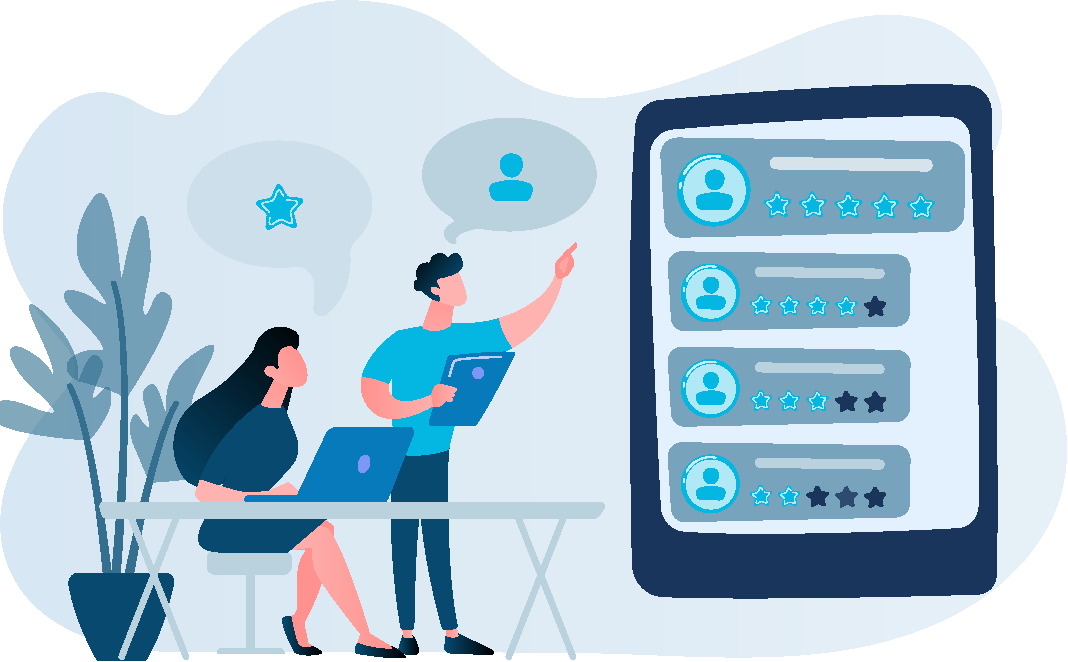 Evaluatie
Ik weet wat er van mij verwacht wordt


Ik heb een duidelijk plan voor mijn team


Ik begrijp goed hoe Dialog werkt


Ik ben enthousiast over het platform
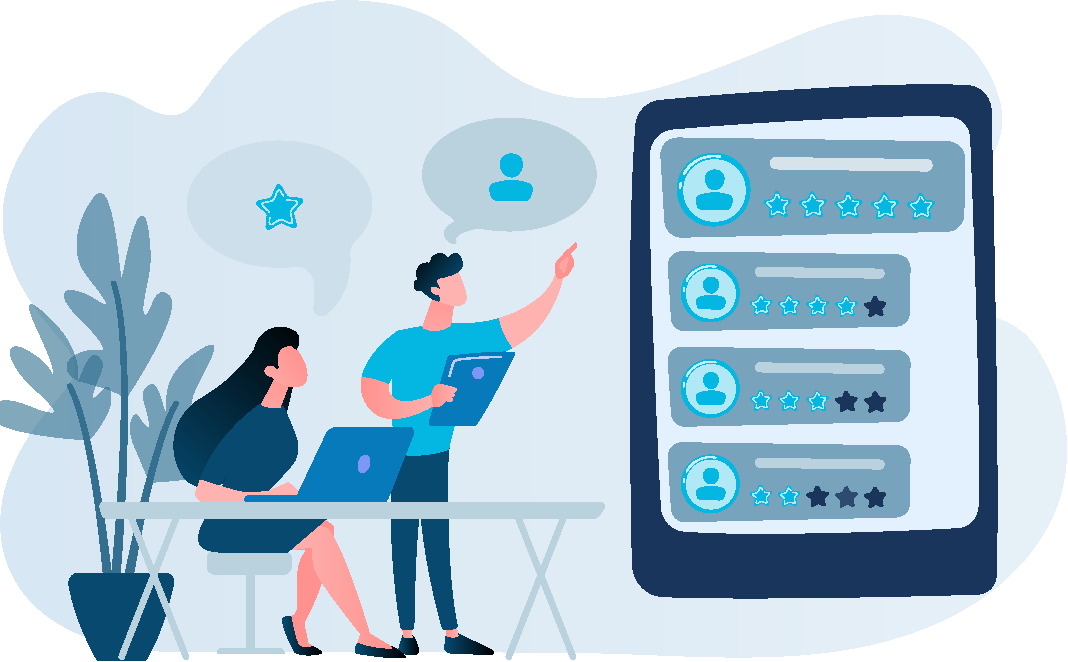 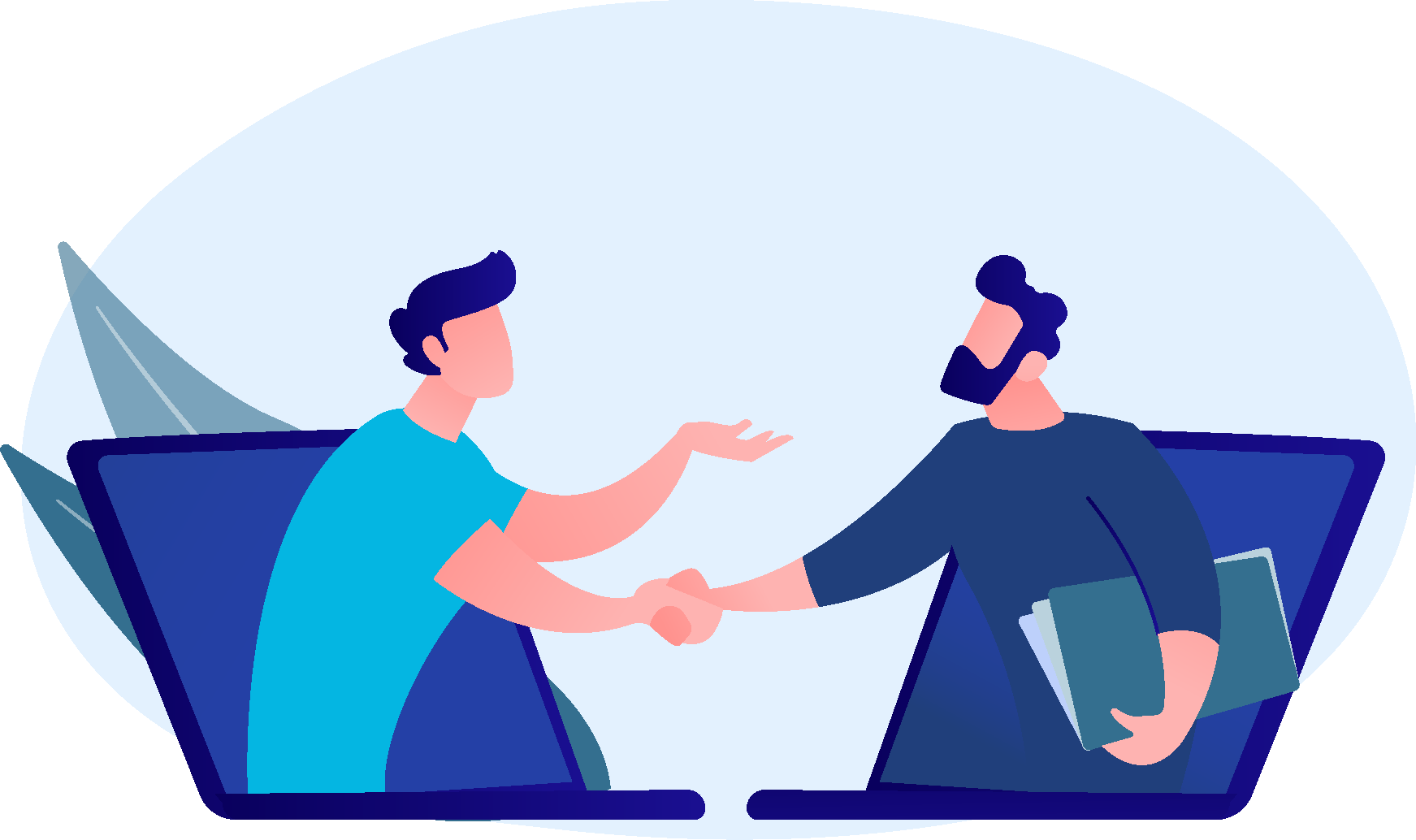 Bedankt en veel succes & plezier toegewenst!